Outline
Sequencing (NGS) in general
Sequencing data analysis in general
Kathi Zarnack and Julian König data
Results (selected)
Galaxy
RNA-Seq data analysis
PLoS Comput Biol. 2015 
Informatics for RNA Sequencing: A Web Resource for Analysis on the Cloud.
Griffith M, Walker JR, Spies NC, Ainscough BJ, Griffith OL.
Sequencing (NGS) in general
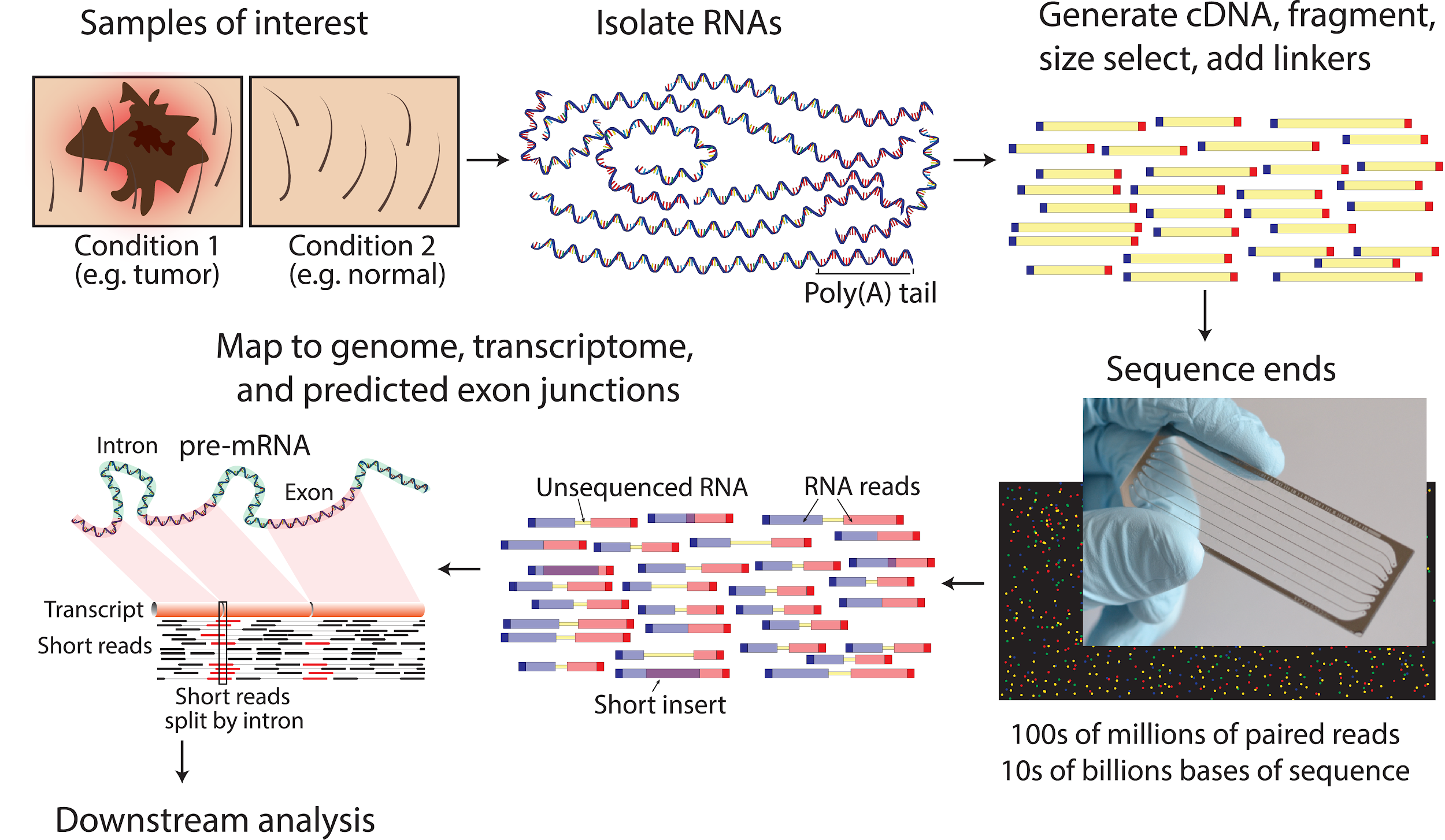 [Speaker Notes: How do we get the data - process of sequencing, isolation of RNA, iCLIP/RNA-Seq principle (very brief) and all the way to .fastq]
PLoS Comput Biol. 2015 
Informatics for RNA Sequencing: A Web Resource for Analysis on the Cloud.
Griffith M, Walker JR, Spies NC, Ainscough BJ, Griffith OL.
Sequencing data analysis in general
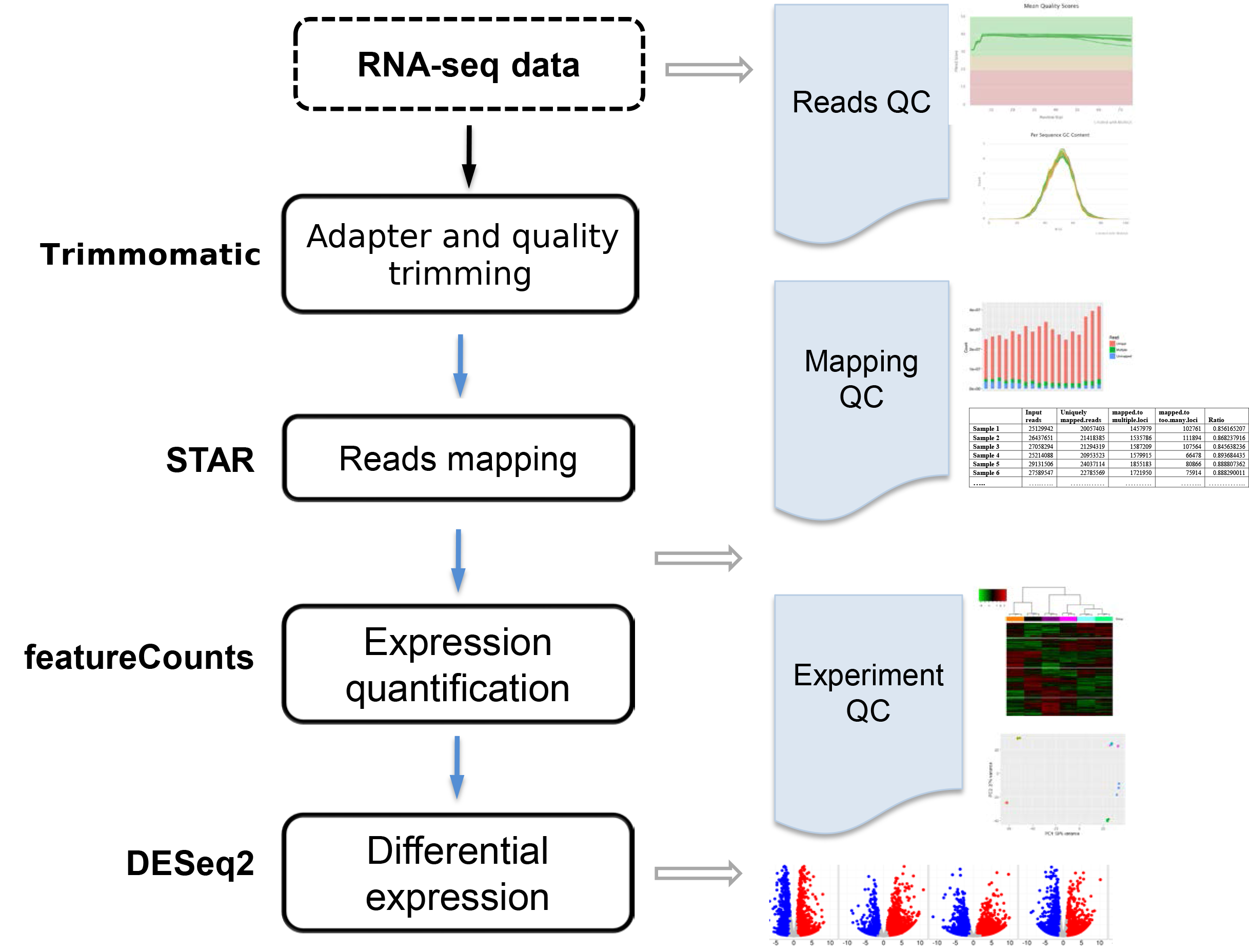 [Speaker Notes: Now we have the fastq files so what do we do with it.
This is just an example, not the workflow we will use. 
We need raw reads, annotation and reference genome.
Then we can align and/or assemble transcriptome, quantify or find peak and further process the data.]
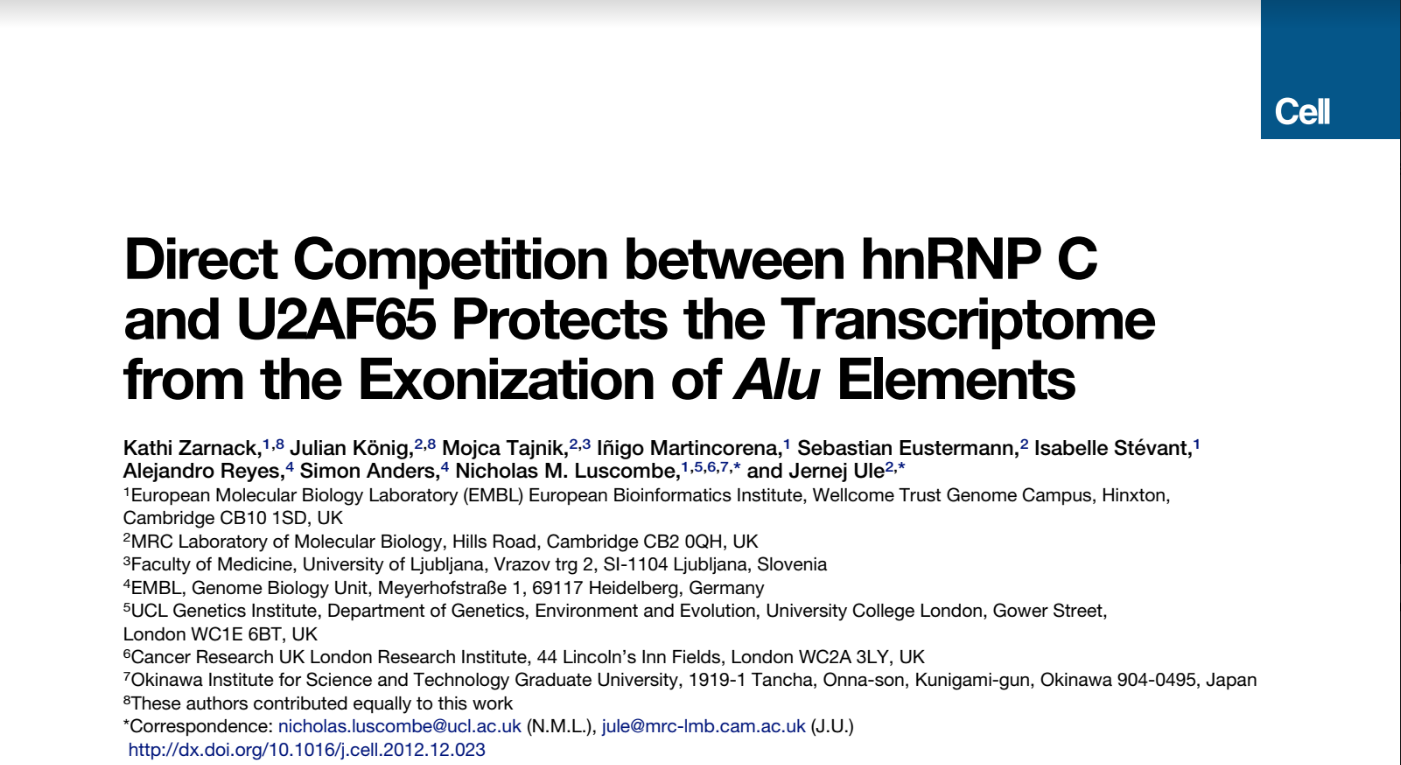 Cell. 2013
Direct competition between hnRNP C and U2AF65 protects the transcriptome from the exonization of Alu elements.
Zarnack K, König J, Tajnik M, Martincorena I, Eustermann S, Stévant I, Reyes A, Anders S, Luscombe NM, Ule J.
Kathi Zarnack data
Cell. 2013
Direct competition between hnRNP C and U2AF65 protects the transcriptome from the exonization of Alu elements.
Zarnack K, König J, Tajnik M, Martincorena I, Eustermann S, Stévant I, Reyes A, Anders S, Luscombe NM, Ule J.
Summary of the results
There are ~650,000 Alu elements in transcribed regions of the human genome. These elements contain cryptic splice sites, so they are in constant danger of aberrant incorporation into mature transcripts. Despite posing a major threat to transcriptome integrity, little is known about the molecular mechanisms preventing their inclusion. Here, we present a mechanism for protecting the human transcriptome from the aberrant exonization of transposable elements. Quantitative iCLIP data show that the RNA-binding protein hnRNP C competes with the splicing factor U2AF65 at many genuine and cryptic splice sites. Loss of hnRNP C leads to formation of previously suppressed Alu exons, which severely disrupt transcript function. Minigene experiments explain disease-associated mutations in Alu elements that hamper hnRNP C binding. Thus, by preventing U2AF65 binding to Alu elements, hnRNP C plays a critical role as a genome-wide sentinel protecting the transcriptome. The findings have important implications for human evolution and disease.
[Speaker Notes: Summary of the paper
Highlight - the cryptic exons protection and competition between hnRNP C and U2AF65]
Cell. 2013
Direct competition between hnRNP C and U2AF65 protects the transcriptome from the exonization of Alu elements.
Zarnack K, König J, Tajnik M, Martincorena I, Eustermann S, Stévant I, Reyes A, Anders S, Luscombe NM, Ule J.
Results (selected)
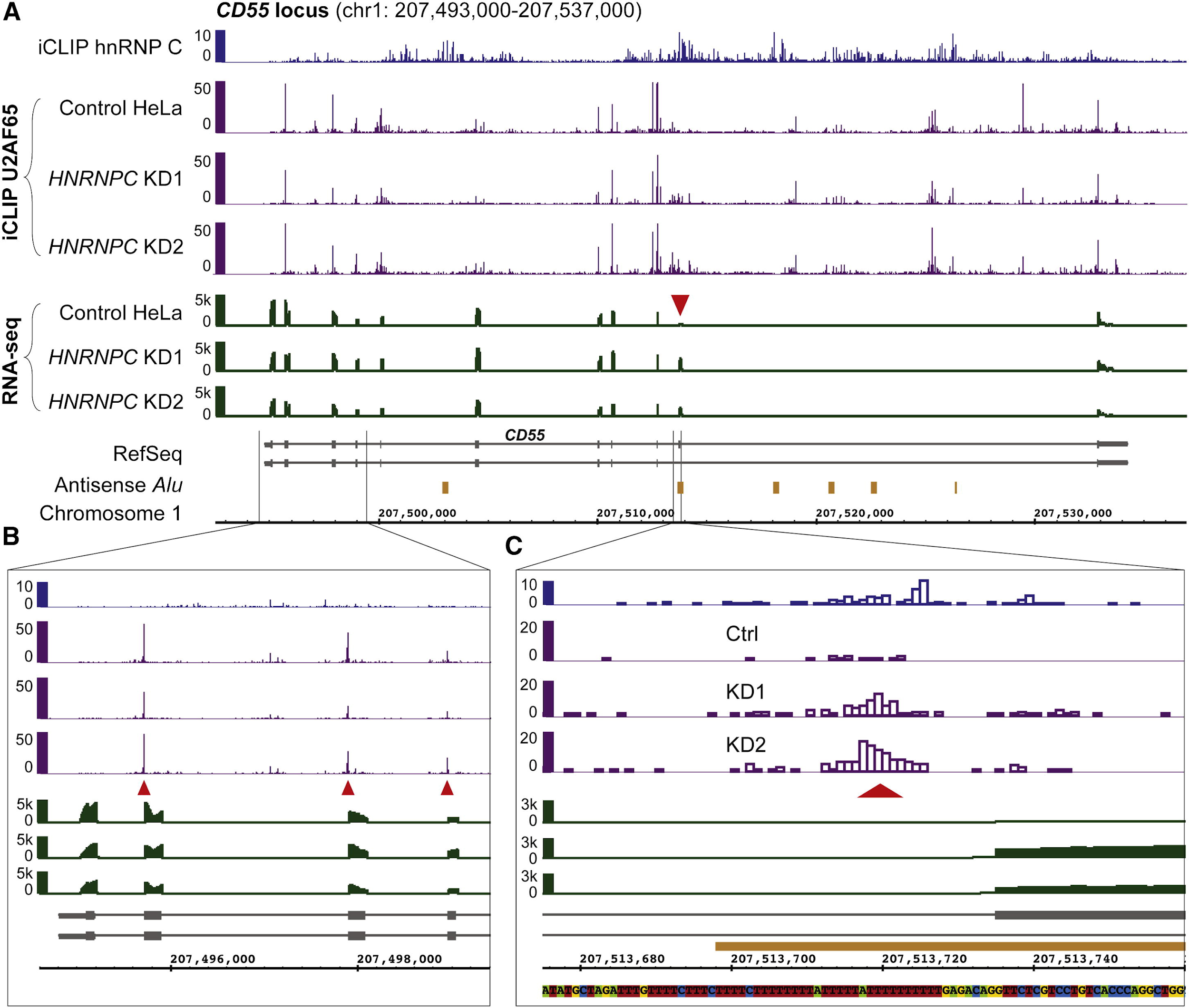 RNA-Seq coverage over exons
	In control, cryptic exons are not expressed
	In hnRNP C knockdown, cryptic exons are expressed
[Speaker Notes: Highlight coverage of Alu exons
Here, at PTS gene but we will show CD55]
Goal of the practical
Get from the raw sequencing data to the gene expression (RNA-Seq)
Analyze RNA-Seq data and get differential gene expression and expression of individual exons (example at gene CD55 gene)
	Show coverage cryptic exon(s) (example at gene CD55)
Do everything in less that half a day
Galaxy practical
Get the data
Or you just load the preloaded data
Shared Data -> Data Libraries -> Bi5444 -> RNA-Seq
Galaxy practical
2.
1.
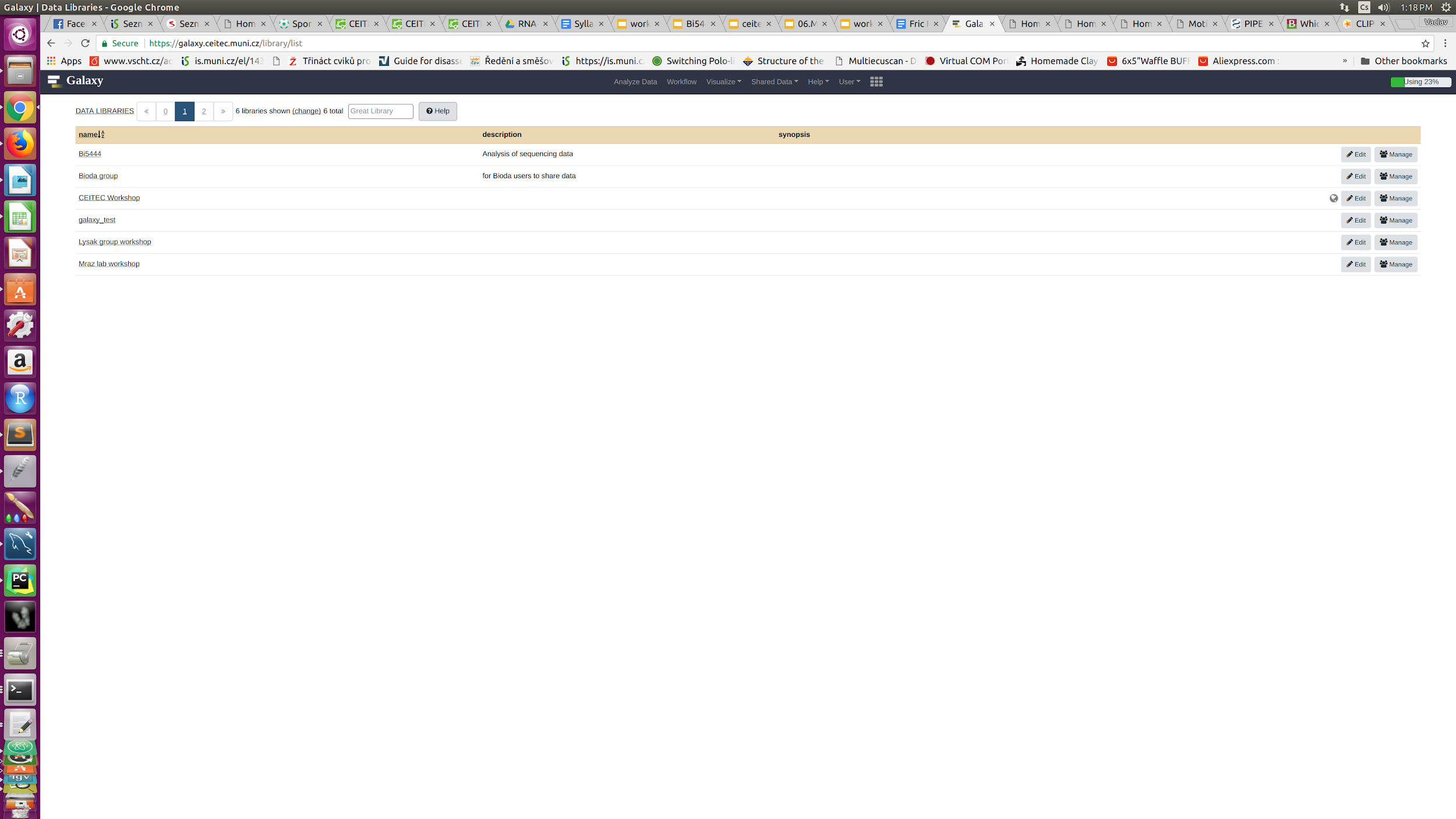 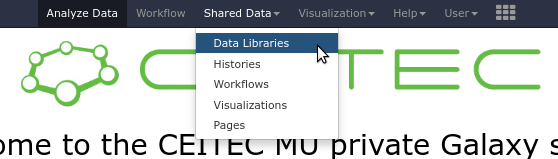 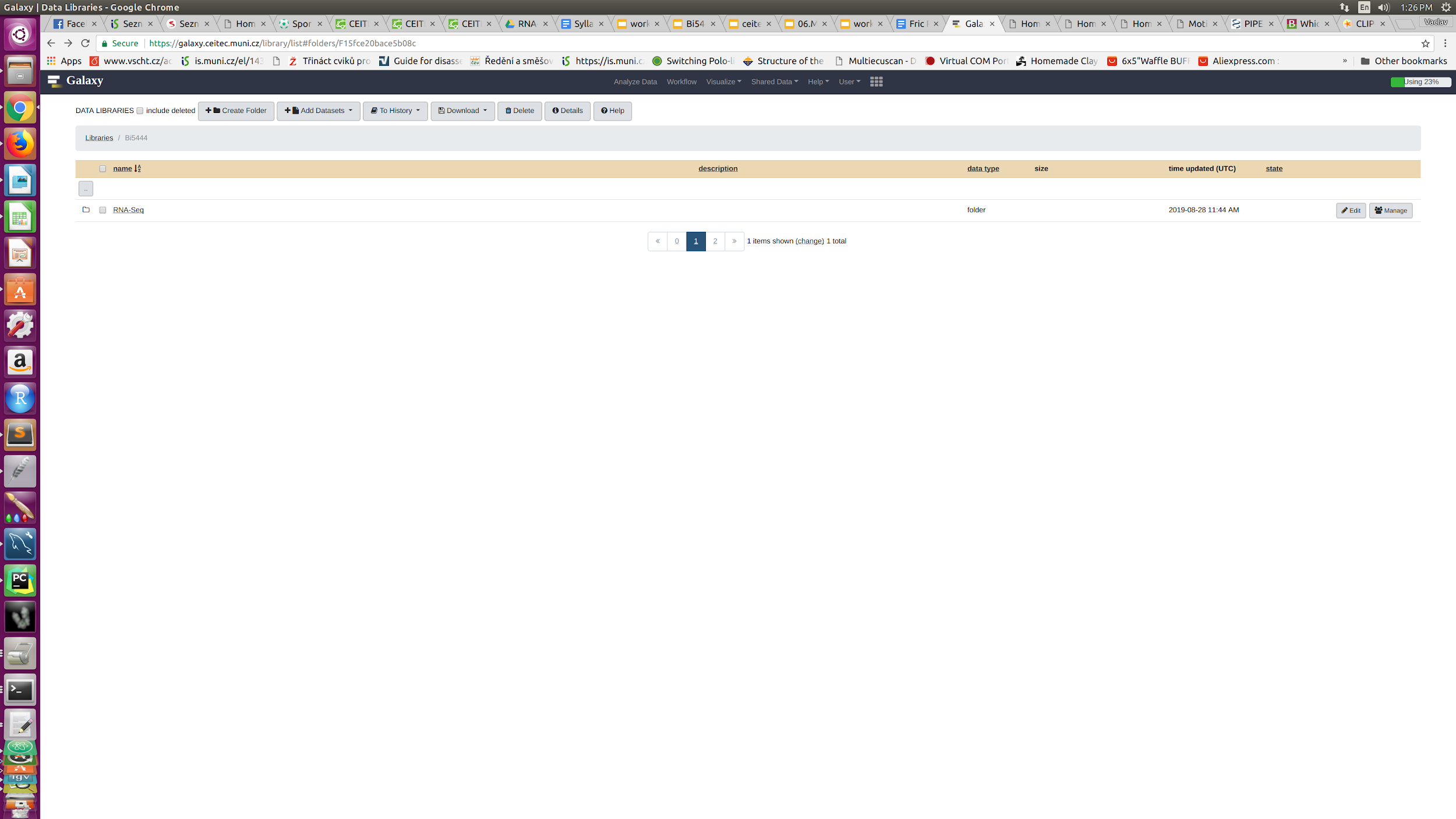 3.
Galaxy practical
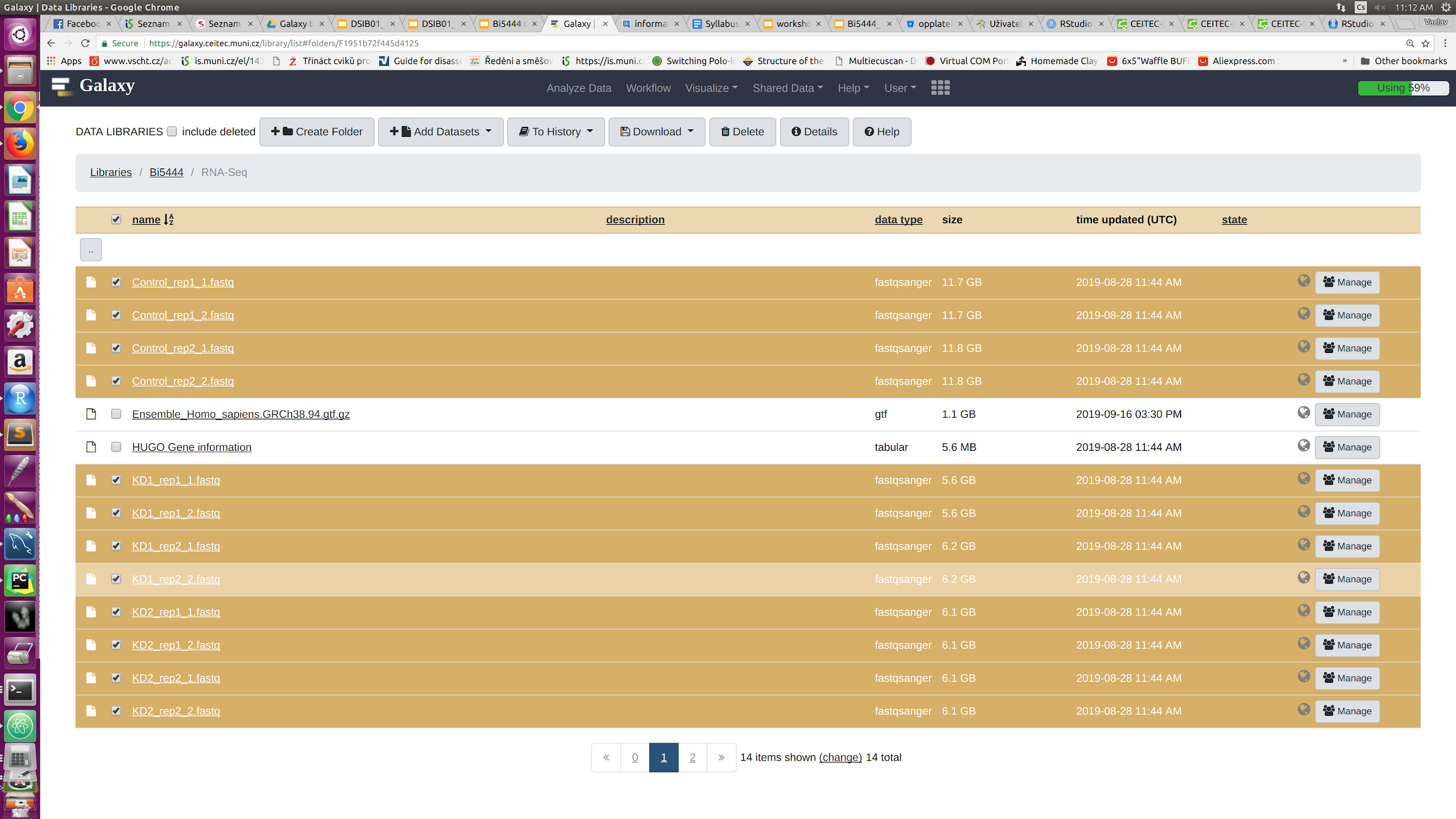 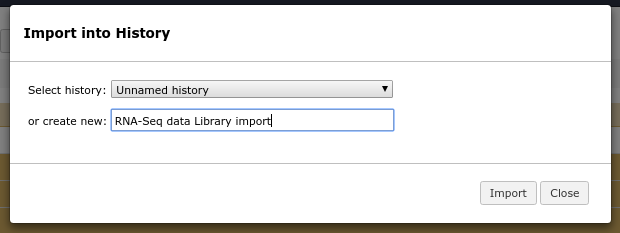 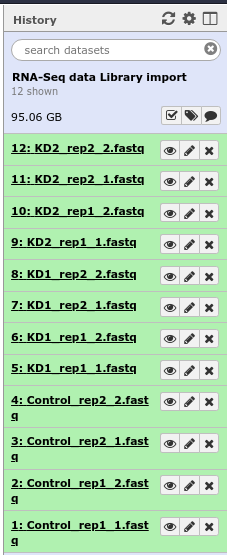 Galaxy practical
Get the data
Galaxy practical
Initial quality check
Check the raw reads quality
	Using FastQC tool
	Input FASTQ, output HTML
Galaxy practical
Initial quality check
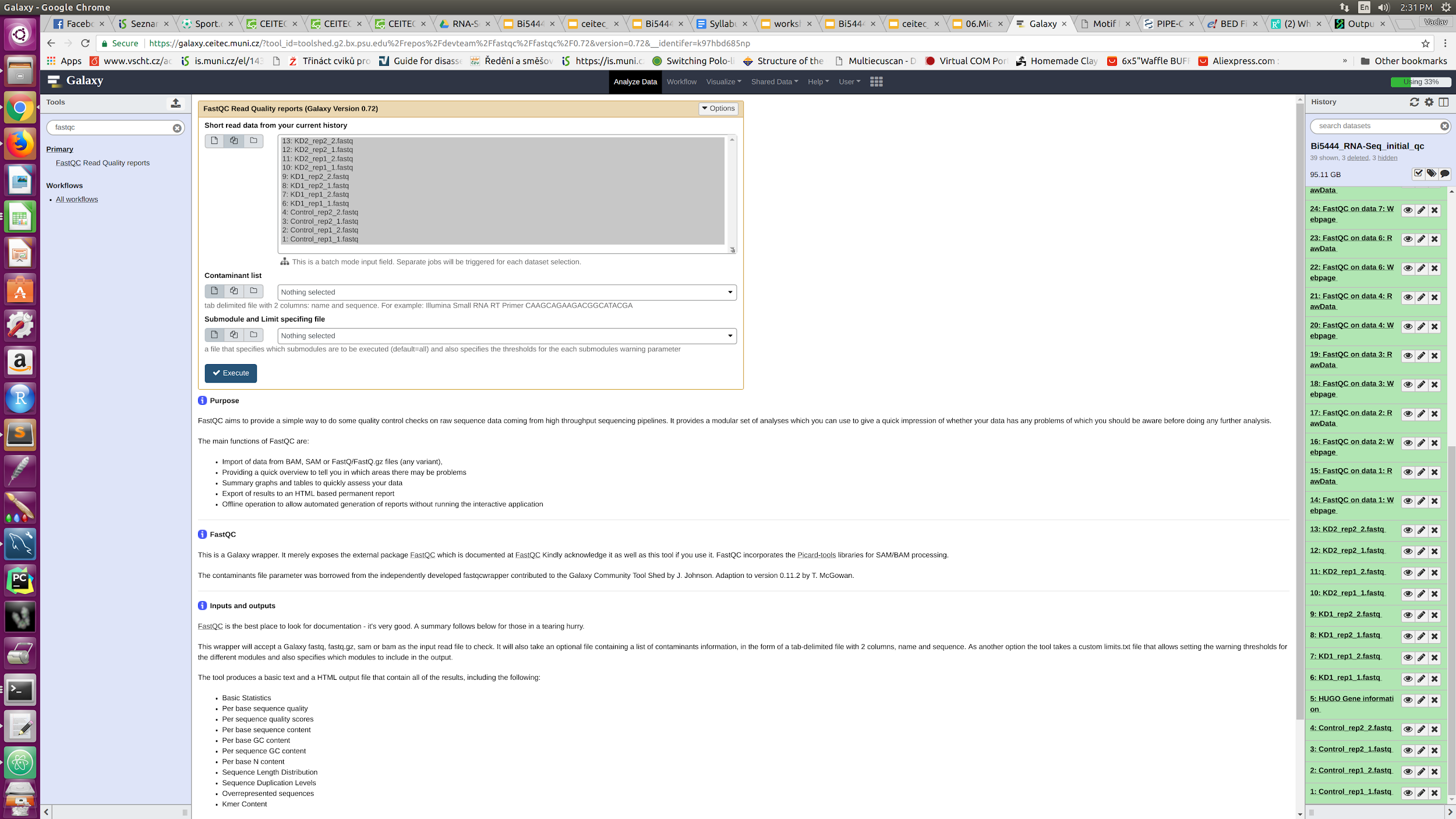 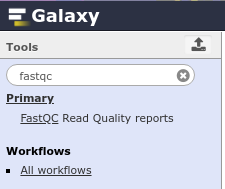 Galaxy practical
Initial quality check
It is still running, right? 
But without that, we cannot proceed 😞
We have a solution! :) 
Import Galaxy history
[Speaker Notes: Most likely the alignment will take quite some time. Guide them to the sharing of the history in Galaxy.]
Galaxy practical
Initial quality check
Import Galaxy history
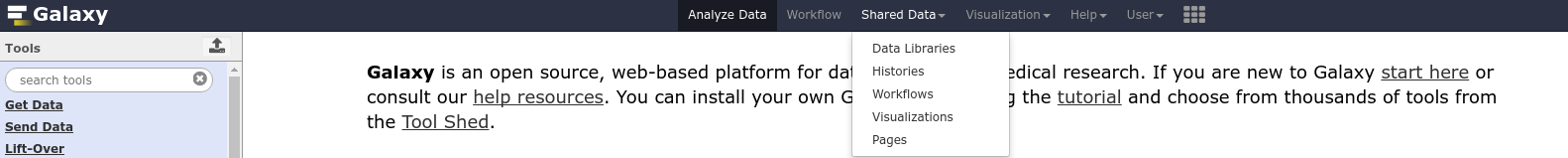 Galaxy practical
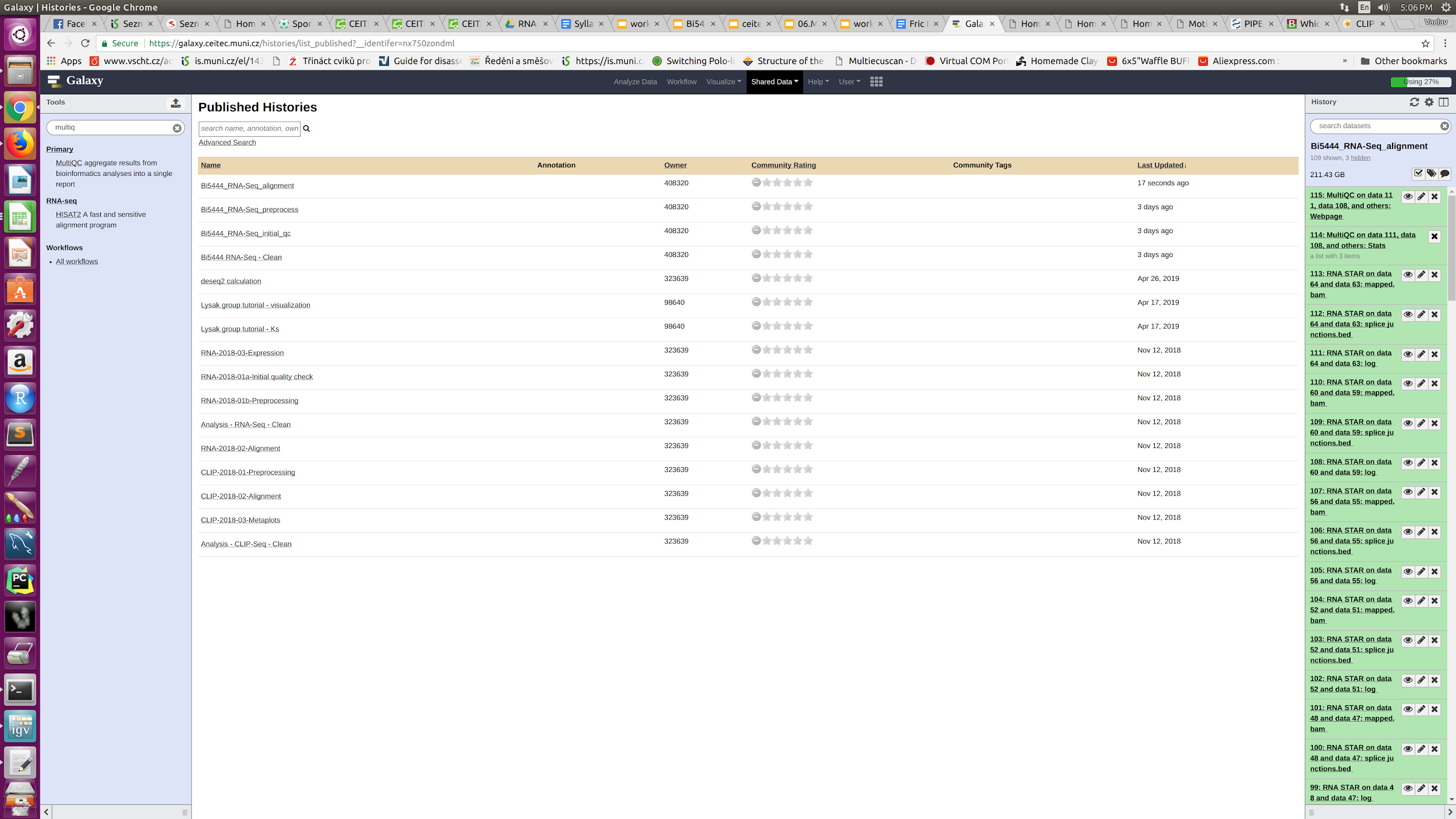 Initial quality check
Import Galaxy history
[Speaker Notes: Type CEITEC in the search box.]
Galaxy practical
Initial quality check
Import Galaxy history
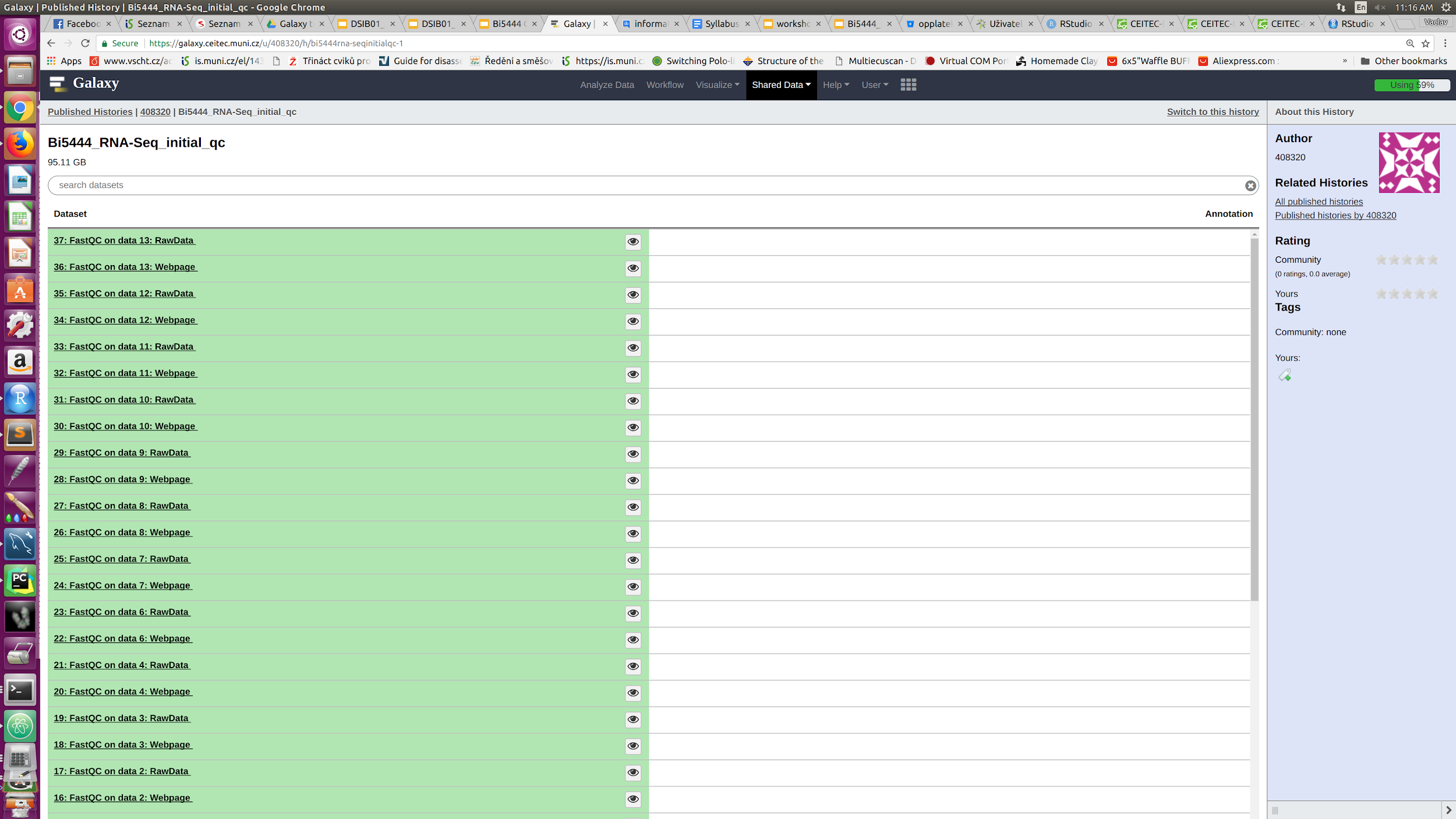 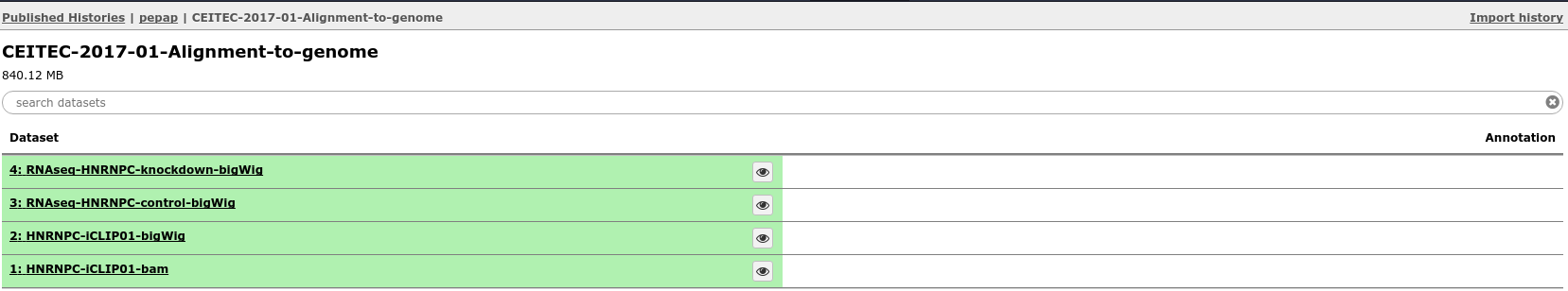 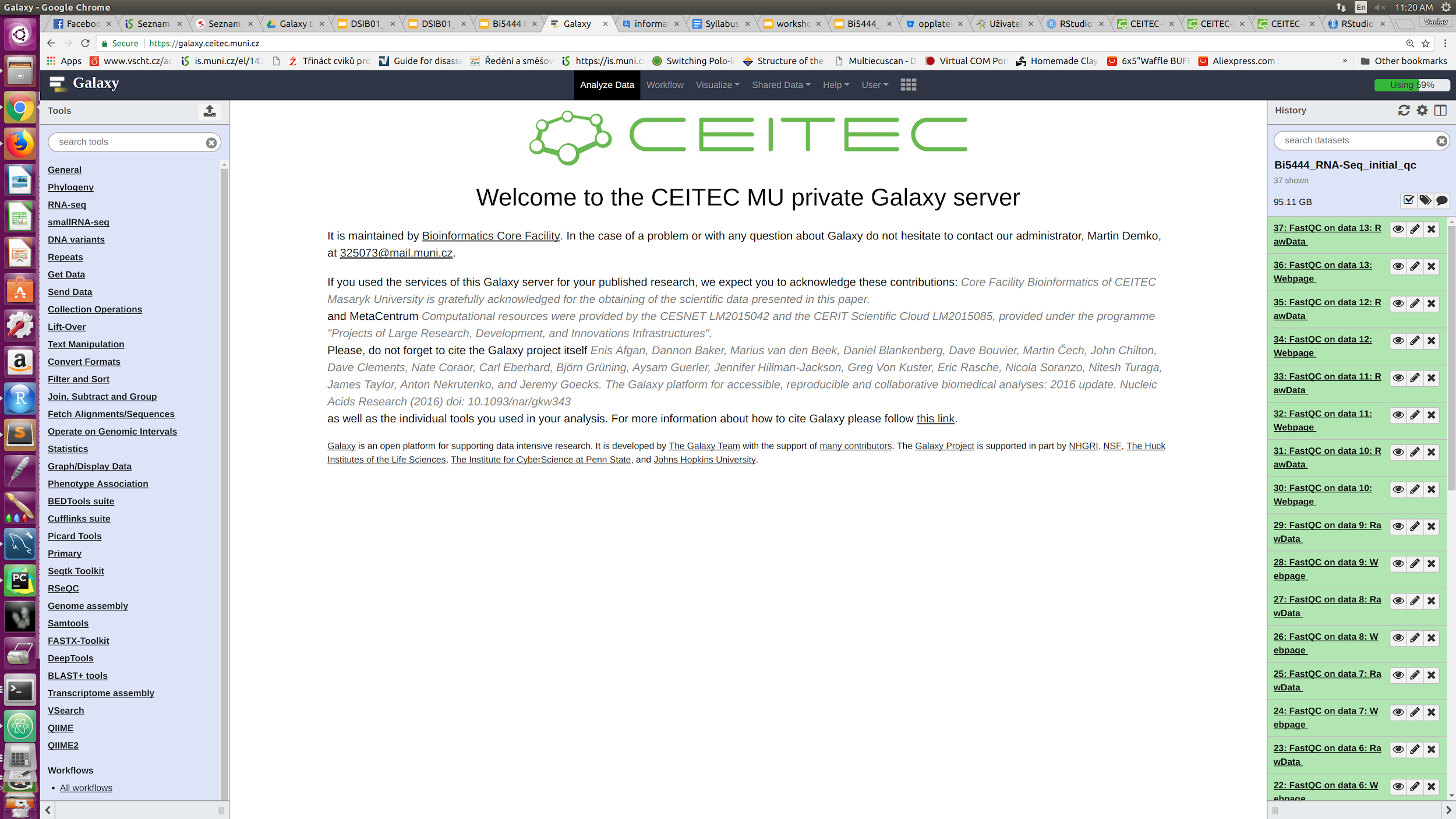 Galaxy practical
Initial quality check
HTML report(s)
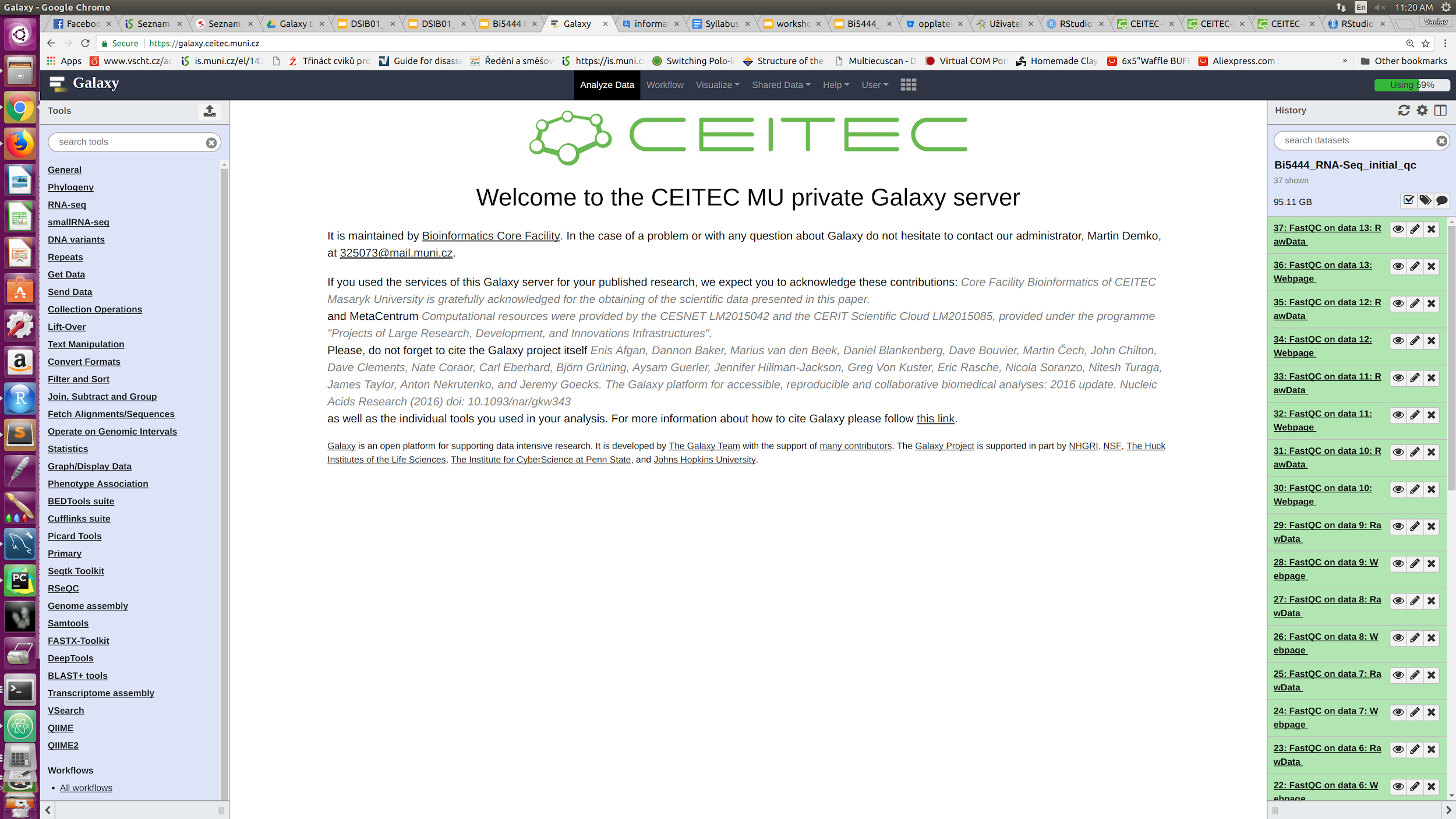 [Speaker Notes: You can see we will show you the analysis only on one file but you can do it easily for the rest of them]
Galaxy practical
Initial quality check
HTML report(s)
But there is too many of them
MultiQC - makes you life simpler
This time, you can try it on your own!
[Speaker Notes: You can see we will show you the analysis only on one file but you can do it easily for the rest of them at home.]
Galaxy practical
Summary of the logs
Summarize the output logs
	Using MultiQC tool
	Input LOG(s), output HTML
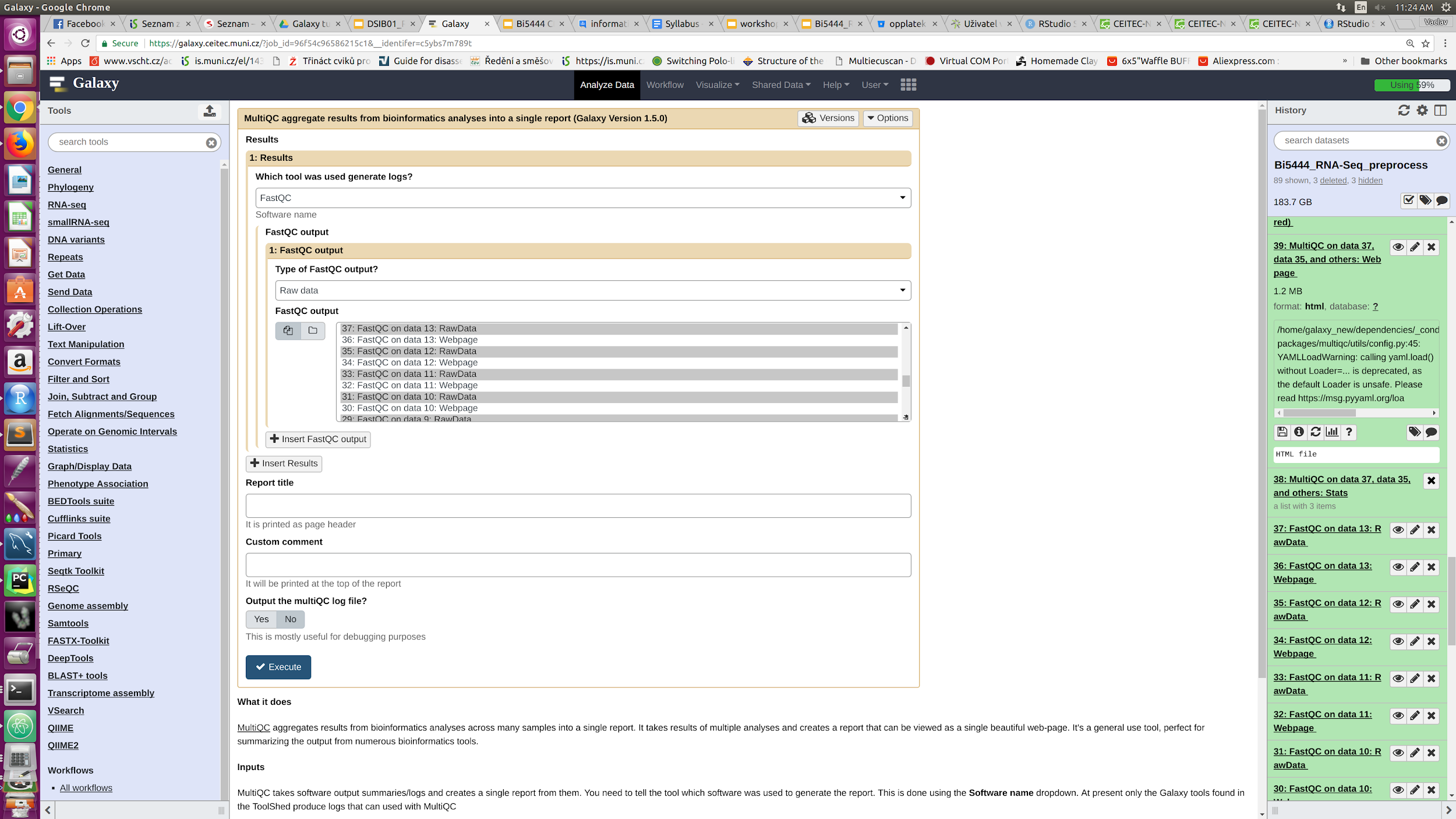 Galaxy practical
Summary of the logs
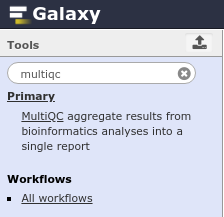 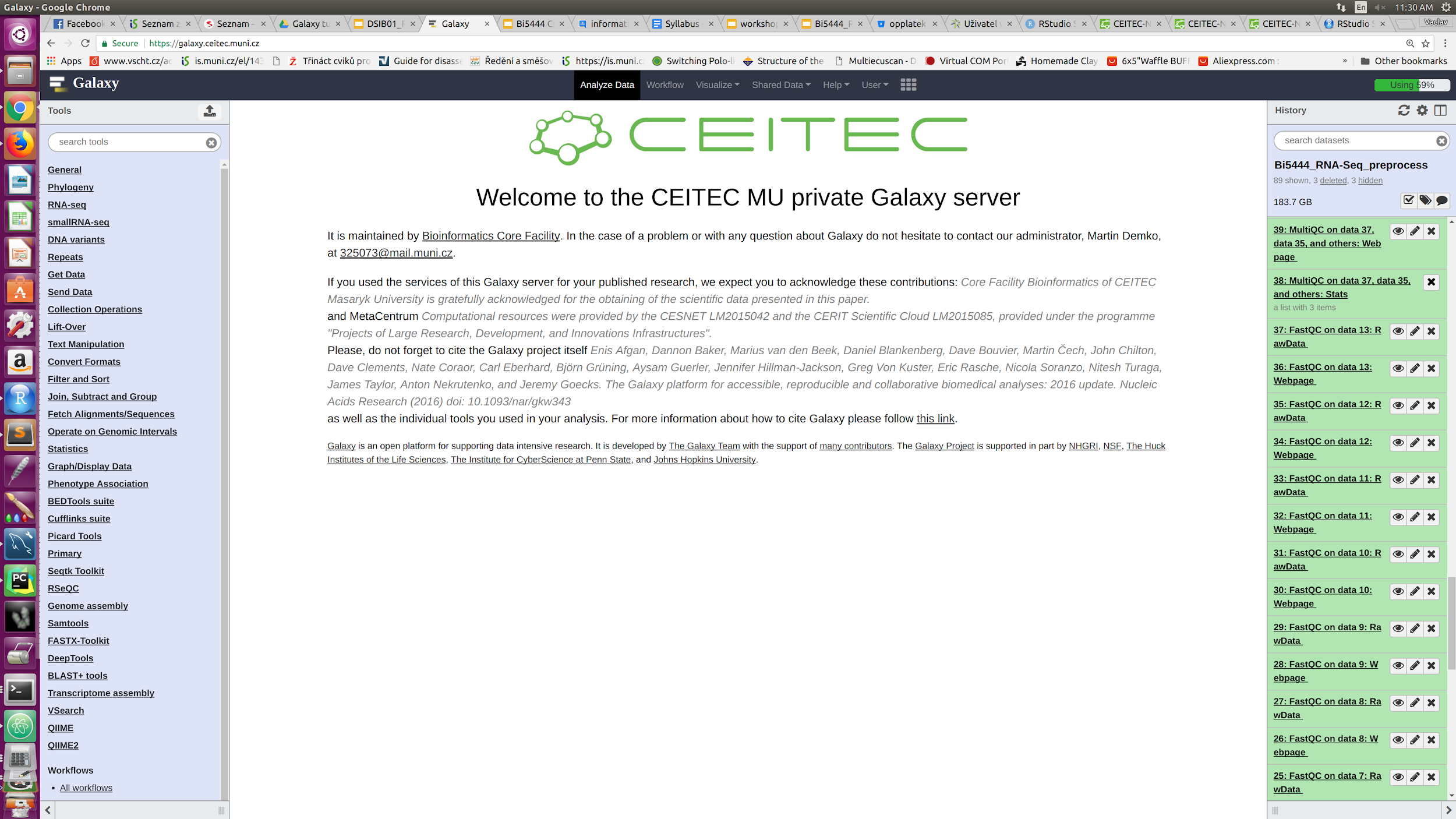 Galaxy practical
Initial quality check - Adapter content
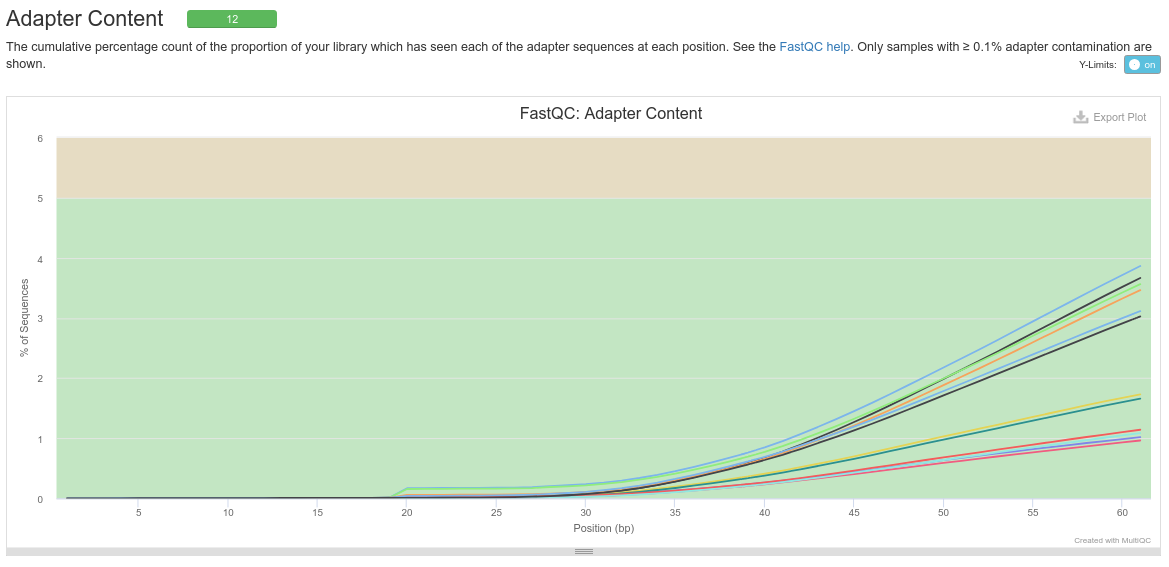 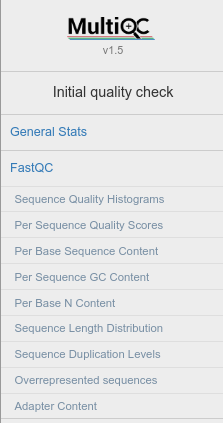 [Speaker Notes: If you scroll at the way down you can see some residual adapter content
But if you hover over the lines you would see the percentages are very low (you can also see it on y-axis scale)]
Galaxy practical
Read preprocessing  
Remove adapters and/or trim low-quality ends
	Using Trimmomatic trimmer
	Input FASTQ, output FASTQ
Galaxy practical
Read preprocessing
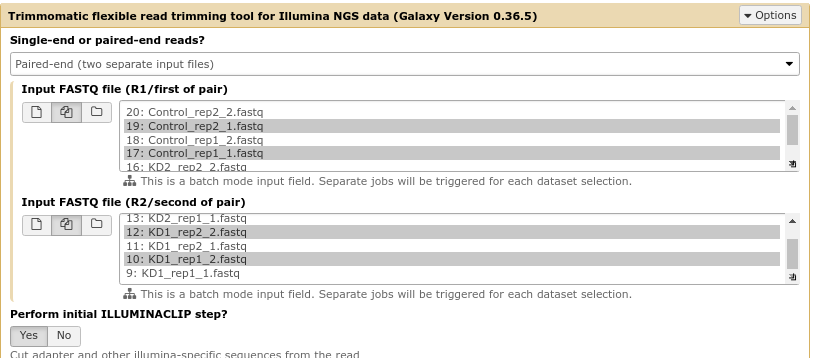 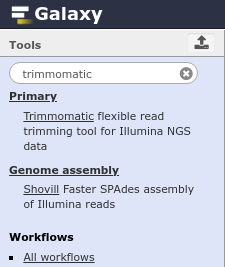 Galaxy practical
Read preprocessing
Adapter sequence (partial):
>adapter
AGATCGGAAGAGC
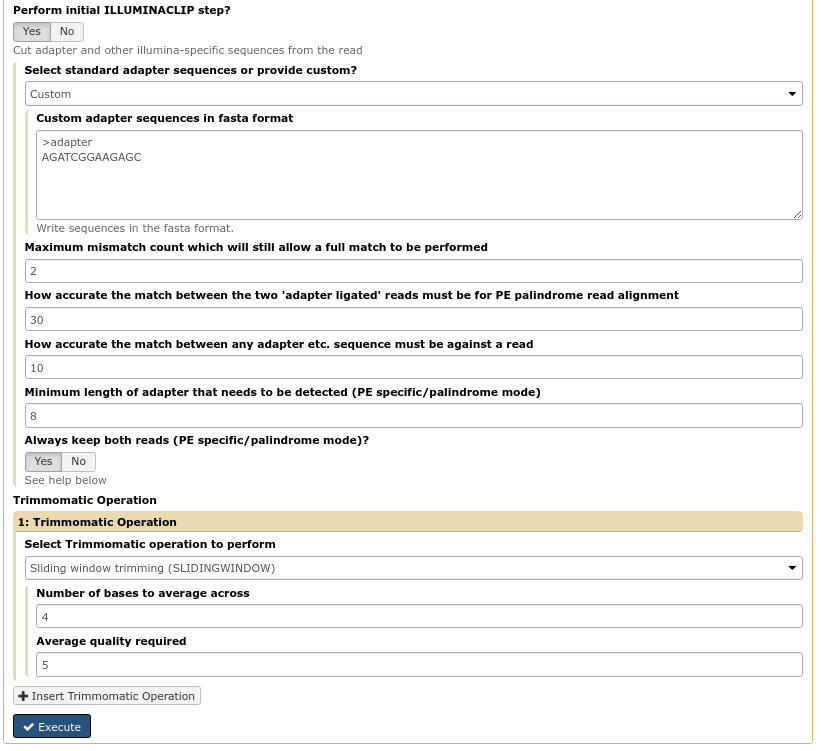 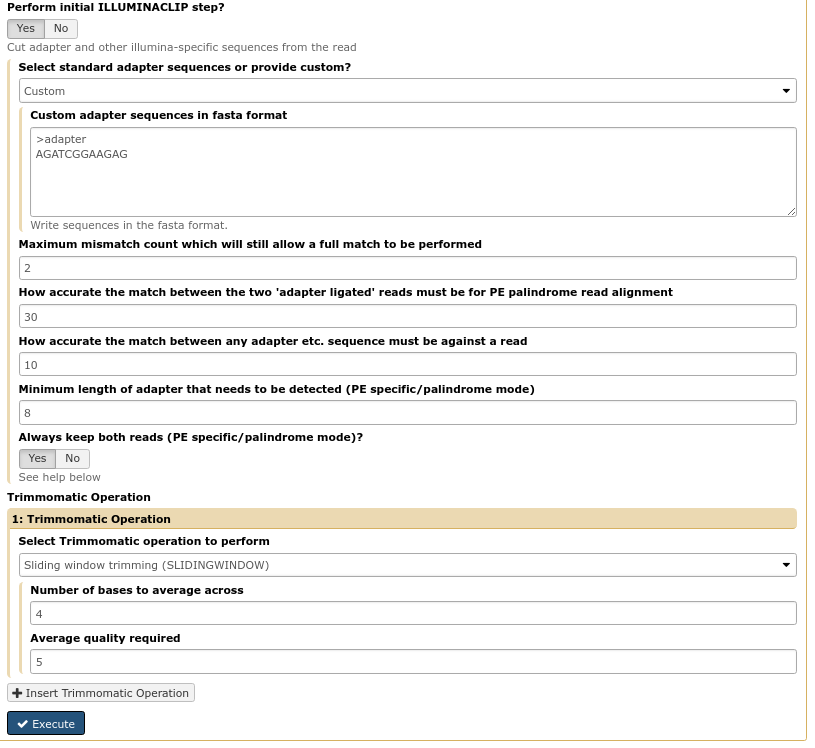 Galaxy practical
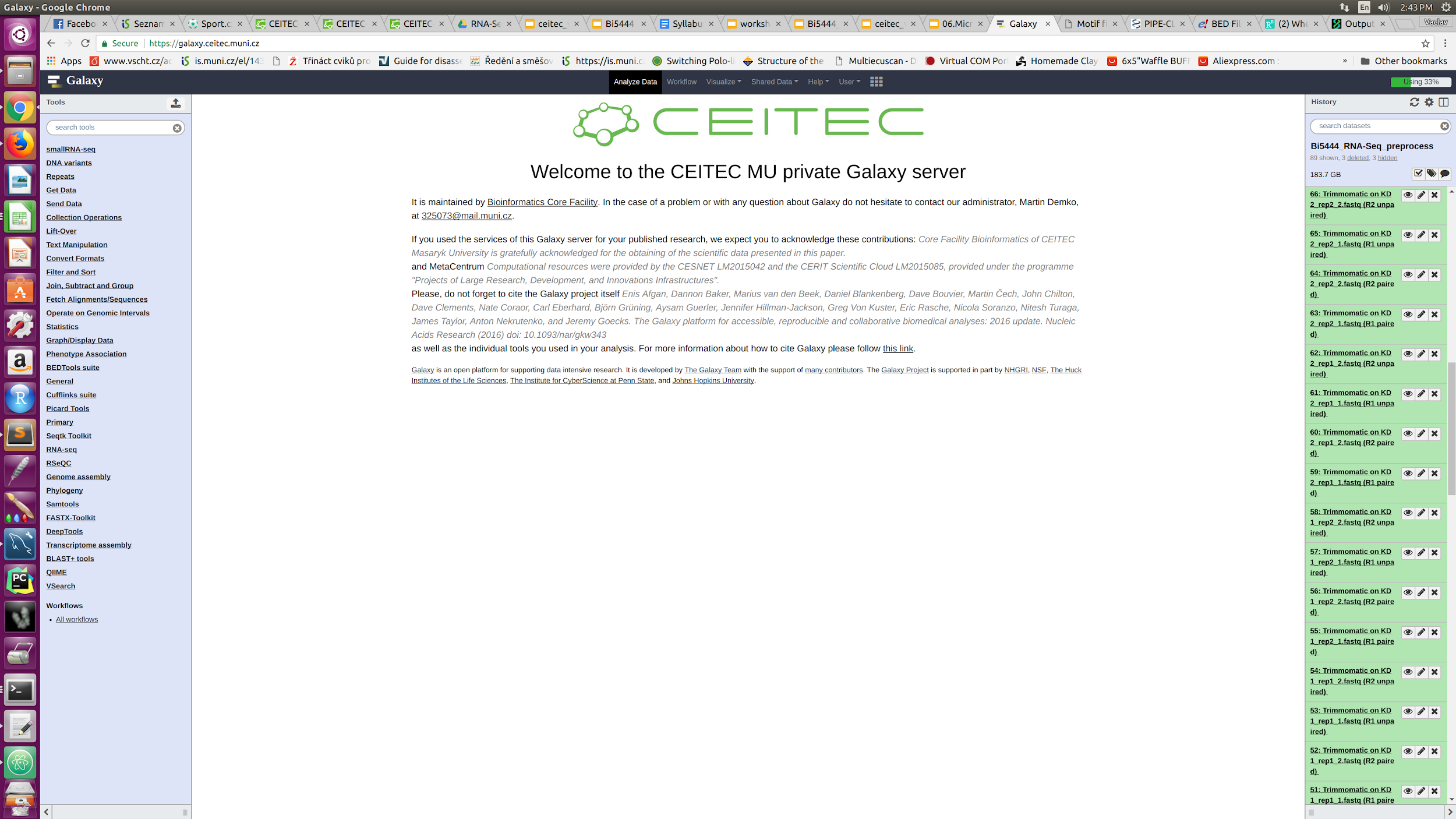 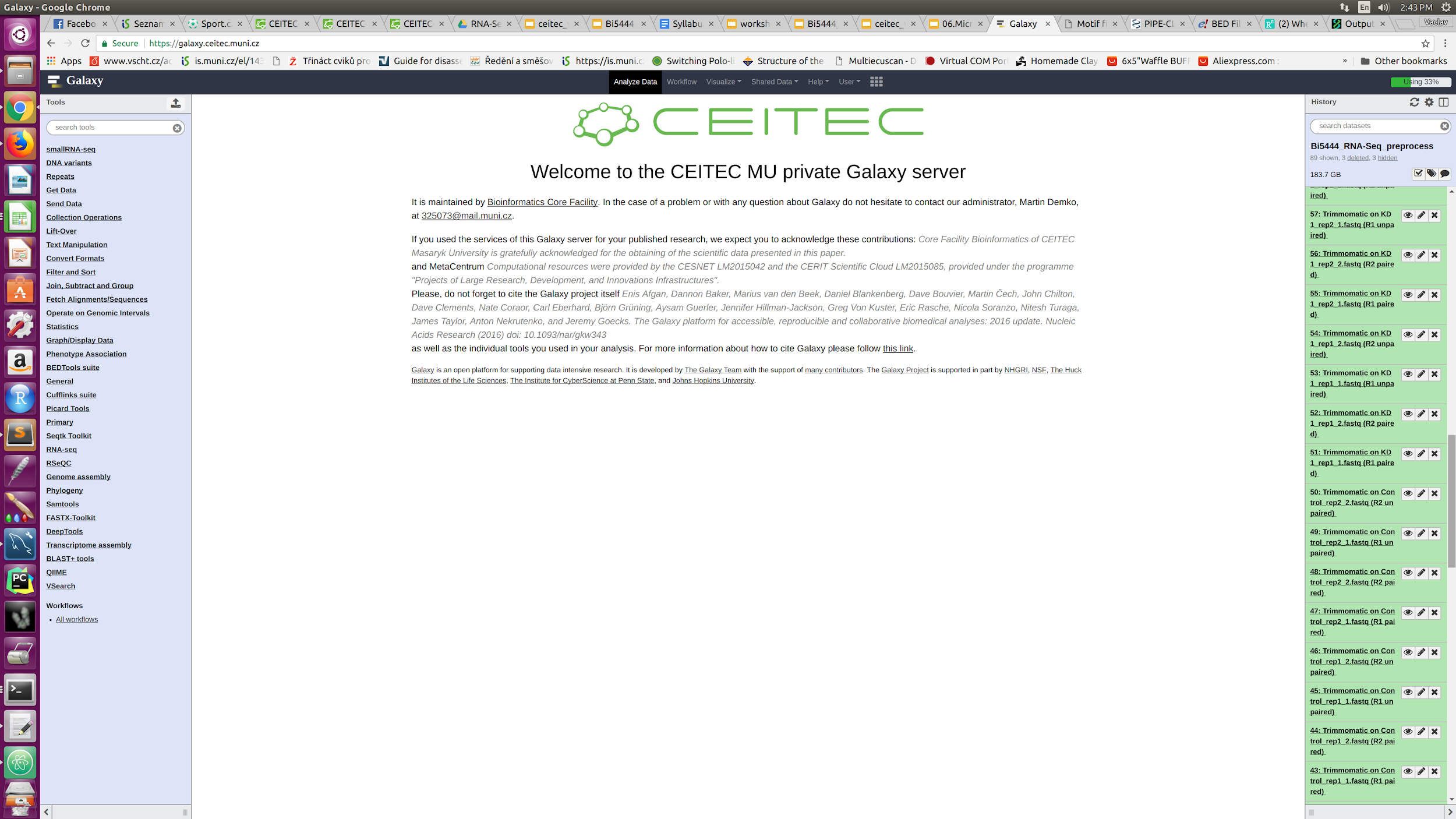 Read preprocessing
Galaxy practical
Preprocessing quality check 
Check the preprocessed reads quality and summarize
	Using FastQC & MultiQC tools
	Input FASTQ/LOG, output HTML
Galaxy practical
Preprocessing quality check 
Please, run the FastQC and MultiQC on the preprocessed files and check the adapter content
Galaxy practical
Preprocessing quality check 
Share Data -> Histories -> Bi5444_RNA-Seq_preprocess
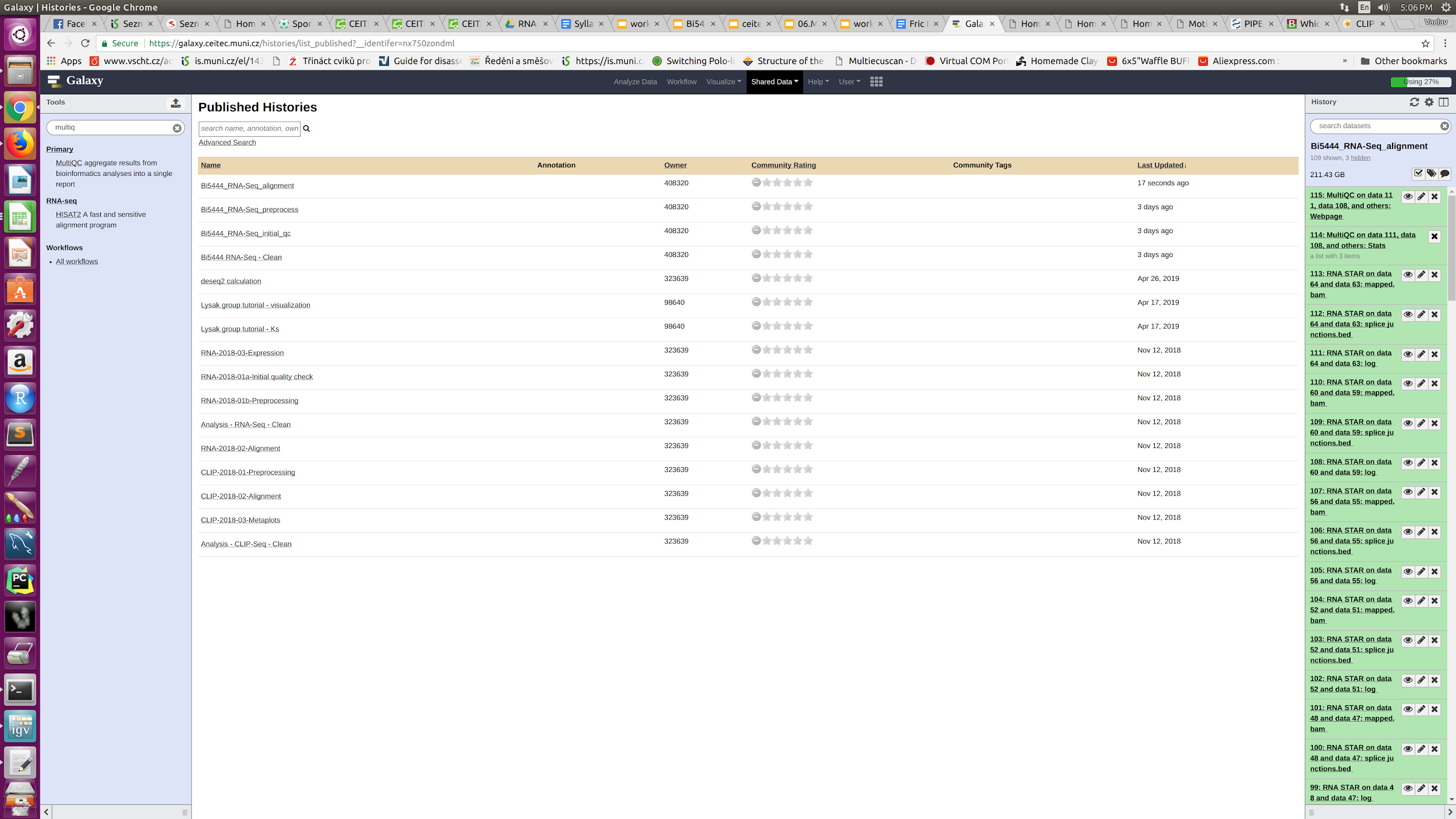 Galaxy practical
Preprocessing quality check 
Check the preprocessed reads quality & summarize
	Are all the bad things gone?
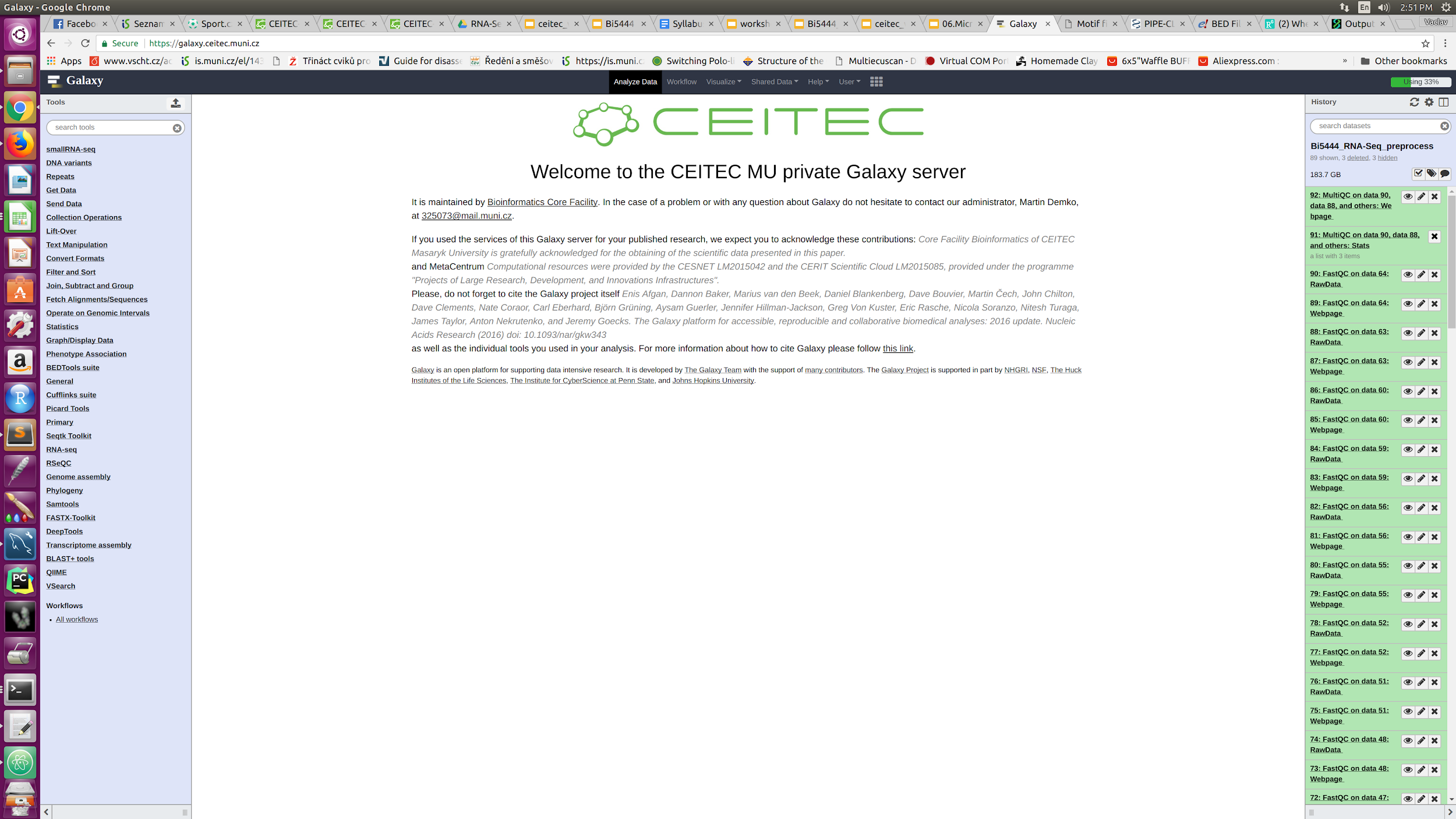 Galaxy practical
Preprocessing quality check
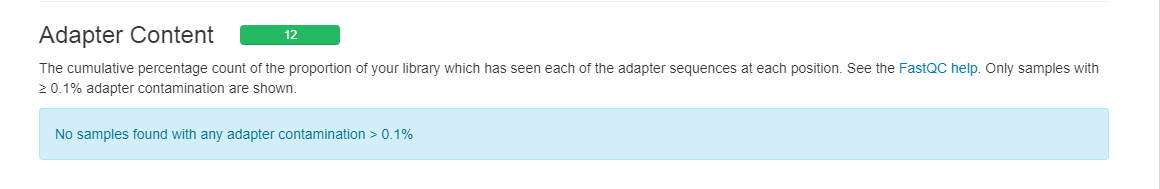 [Speaker Notes: Yep, we are nice and clean!]
Galaxy practical
Preprocessing quality check 
Check the preprocessed reads quality & summarize
	Are all the bad things gone?
	Actually, for modern aligners such as STAR, it doesn’t matter that much
	They can perform soft-clipping
Galaxy practical
Soft-clipping in alignment
Hiding of non-matching parts of the reads
Can overcome remaining adapter or low-quality sequences
Only to specified limits (in STAR the default is max. 33% of the read length)
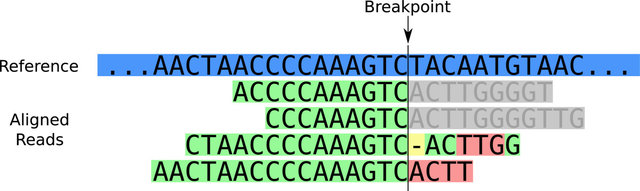 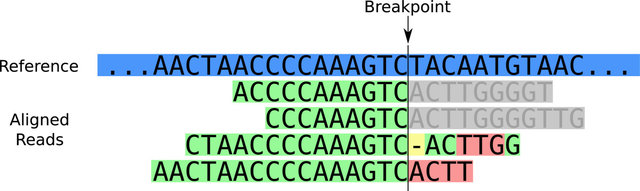 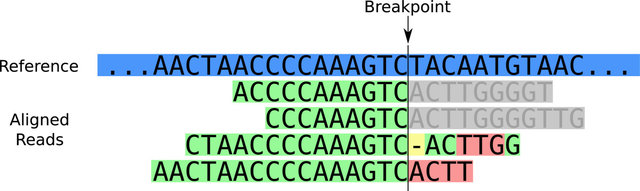 Soft-clipped part
BMC genomics. 2014
SHEAR: sample heterogeneity estimation and assembly by reference. 
Landman SR, Hwang TH, Silverstein KA, Li Y, Dehm SM, Steinbach M, Kumar V.
[Speaker Notes: But allowing to much soft-clipping results in ambiguous mapping and possible cross-mapping events
For example default minimal aligned length after soft-clipping in BWA-MEM (popular aligner for DNA reads) is only 19 nt! This alignment length is very unspecific and you can easily map bacterial sequences to the human reference genome]
Galaxy practical
Alignment to genome
Align RNA-Seq data to a genome
	Using STAR aligner
	Input FASTQ, output BAM
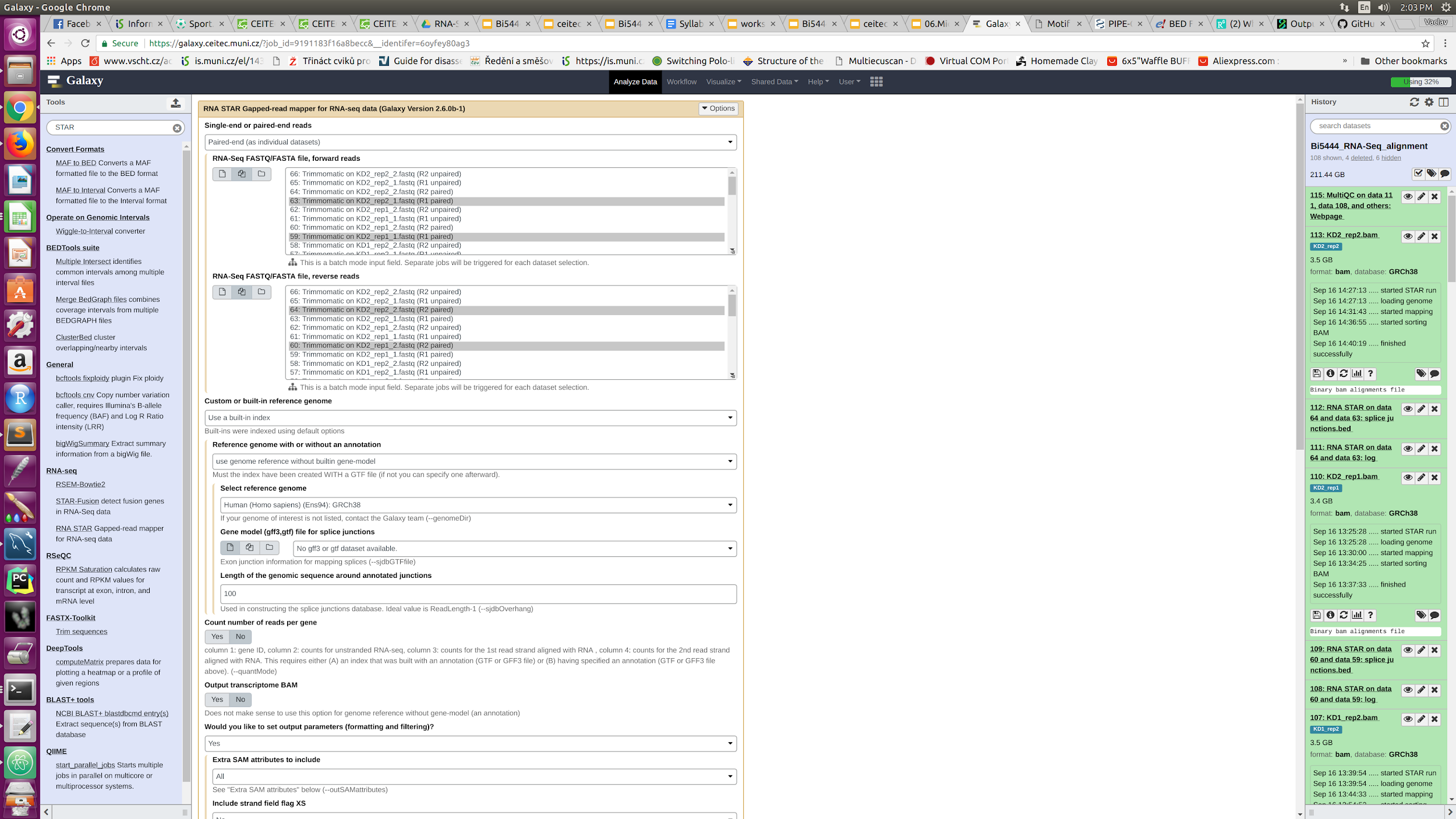 Galaxy practical
Alignment to genome
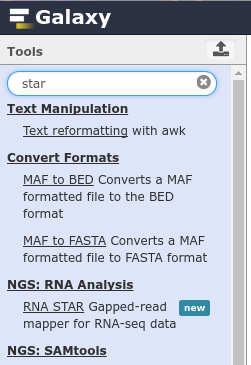 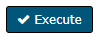 [Speaker Notes: The name of the input file might be different.]
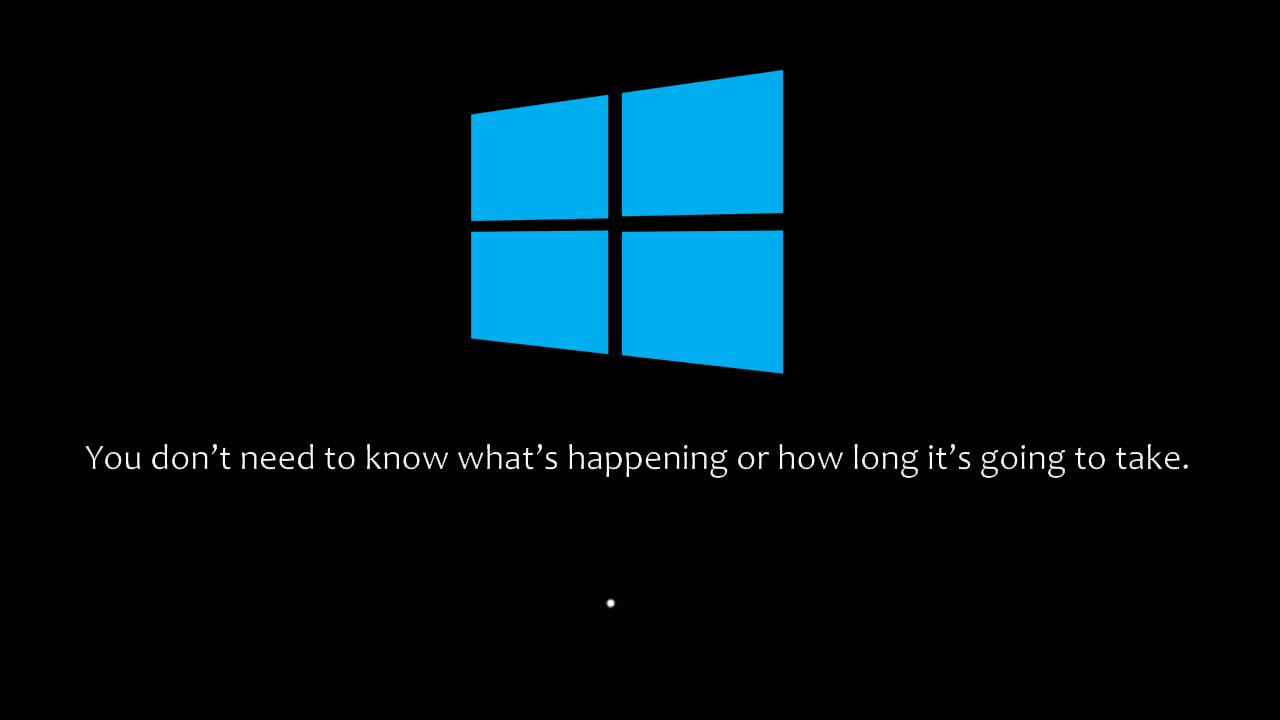 Sit back, wait and relax
[Speaker Notes: The USA is most likely to be waking up right now so the servers are very busy.]
Galaxy practical
Alignment to genome
Share Data -> Histories -> Bi5444_RNA-Seq_alignment
[Speaker Notes: The name of the input file might be different.]
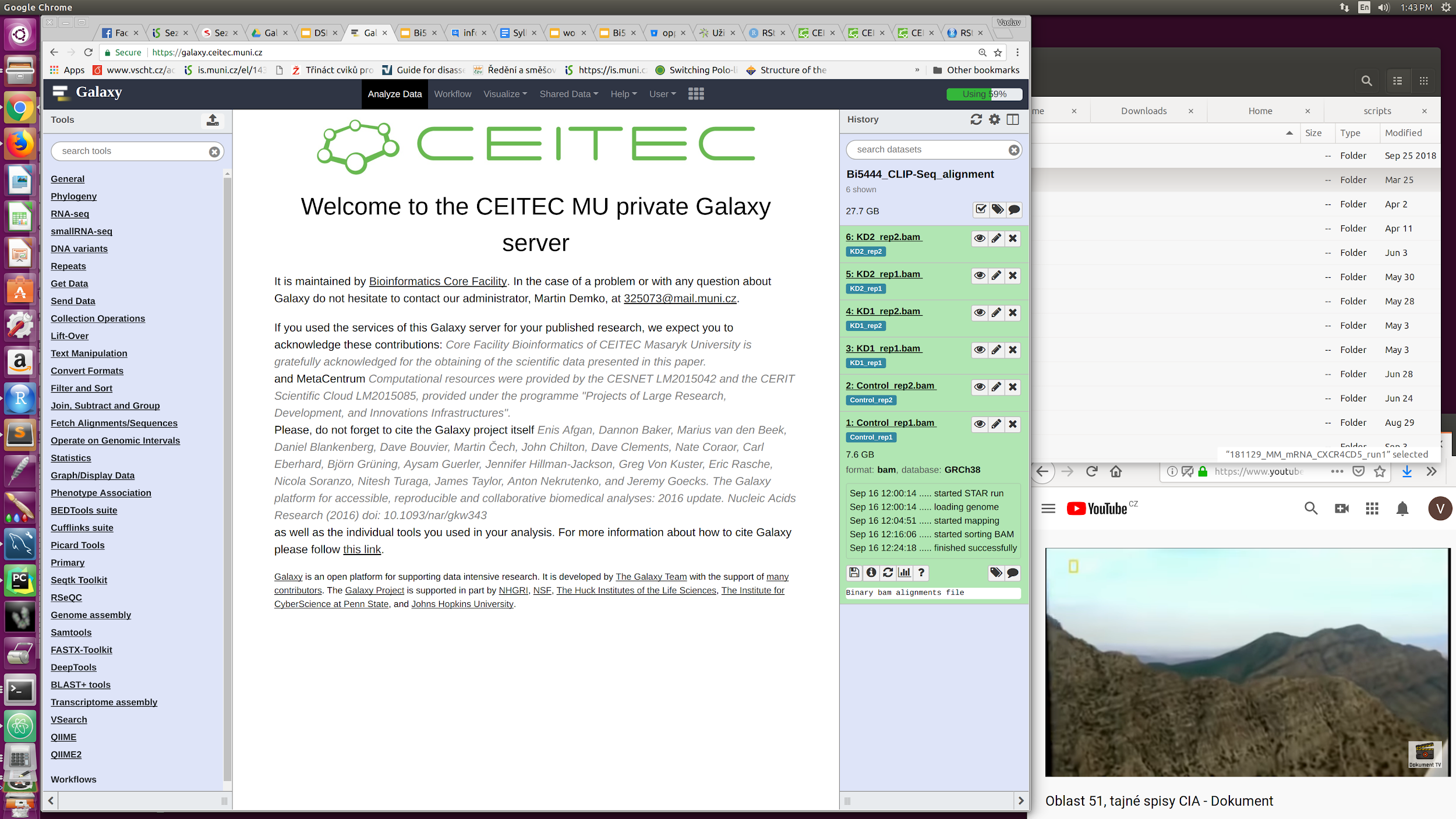 Galaxy practical
Alignment to genome
STAR performs well even with defaults
Main output is the BAM file
This is one of the few files worth to keep and save
[Speaker Notes: The name of the input file might be different.]
Galaxy practical
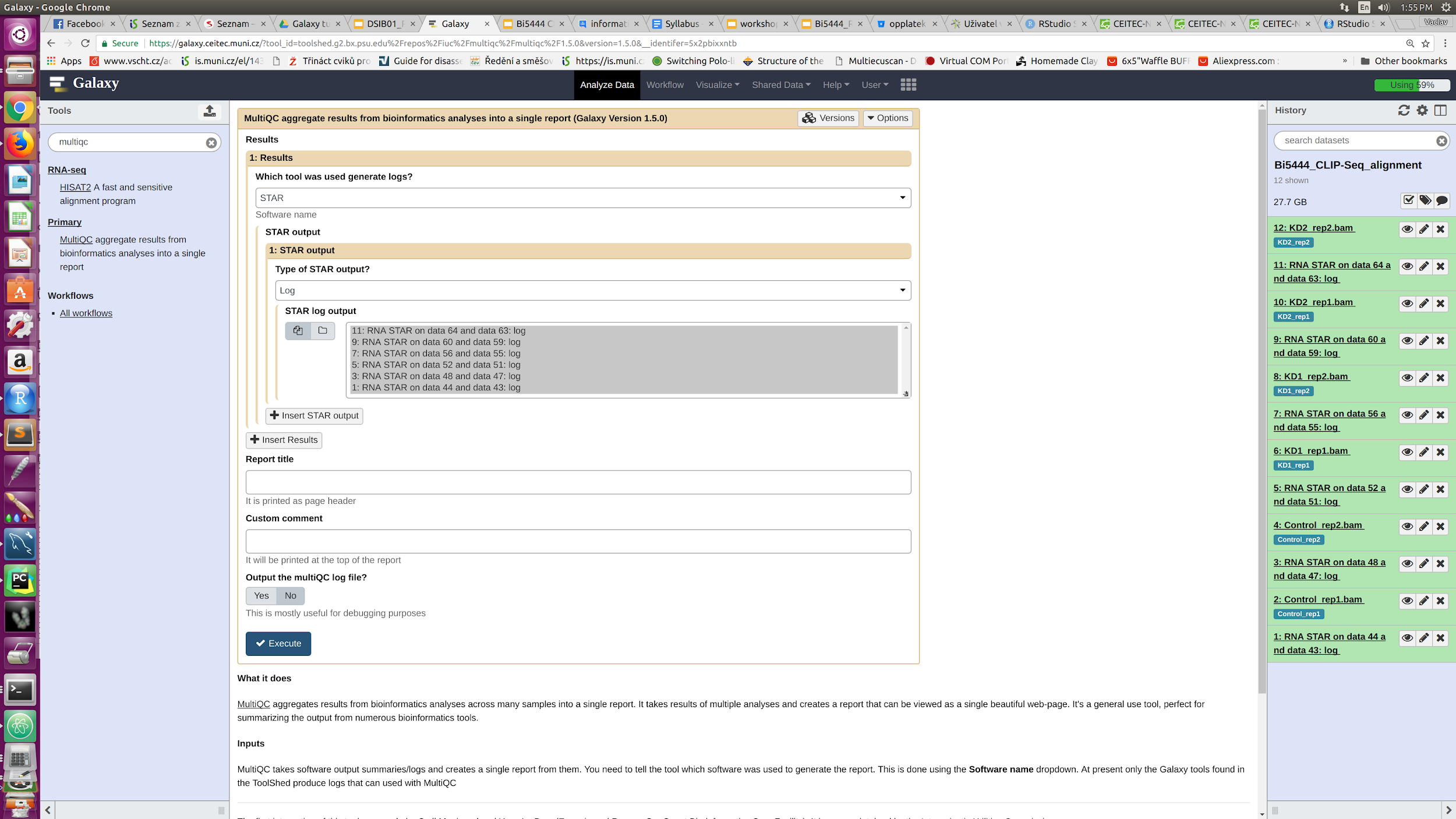 Quality control of alignment
Run MultiQC to assess the alignment
Galaxy practical
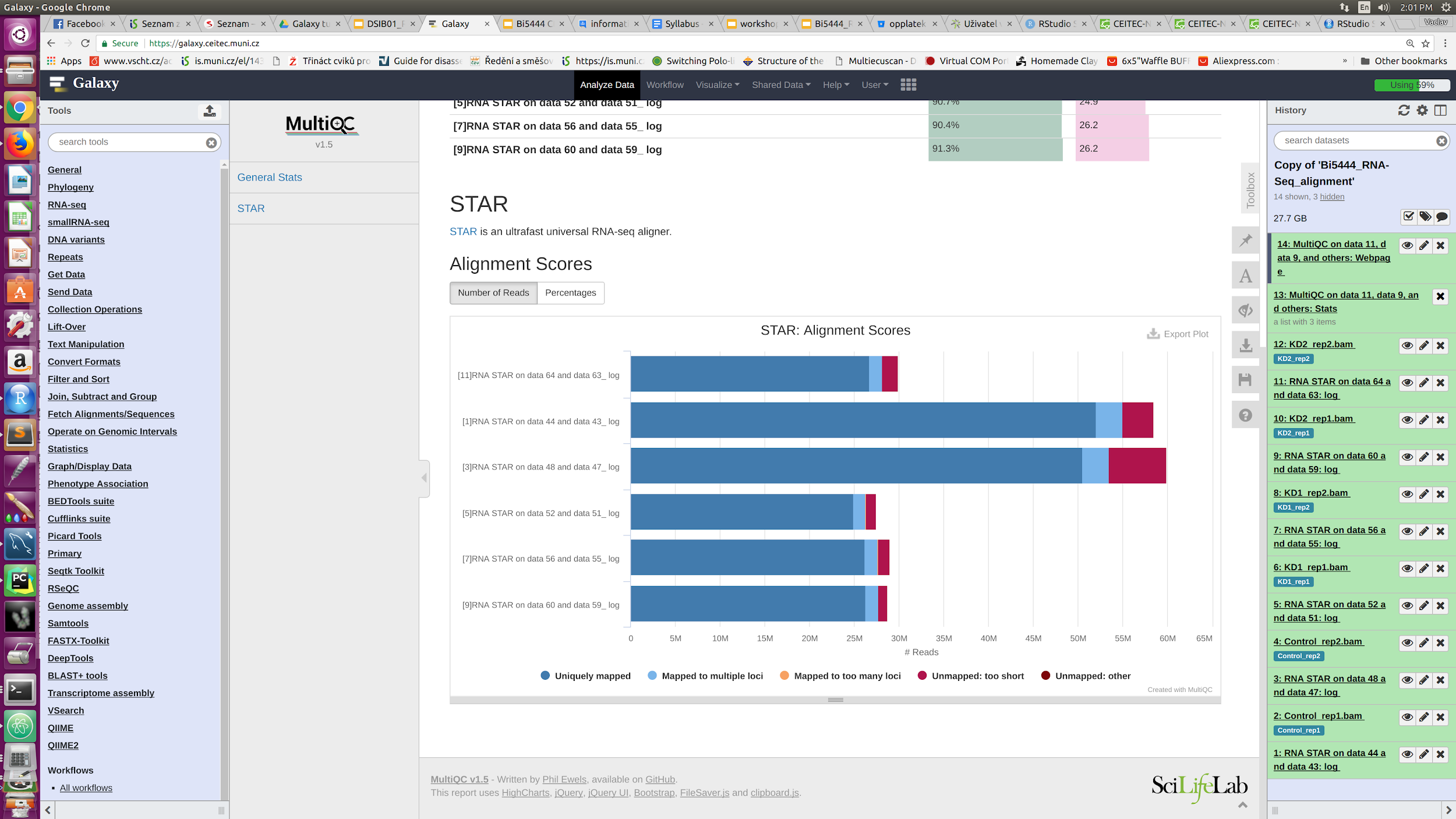 Quality control of alignment
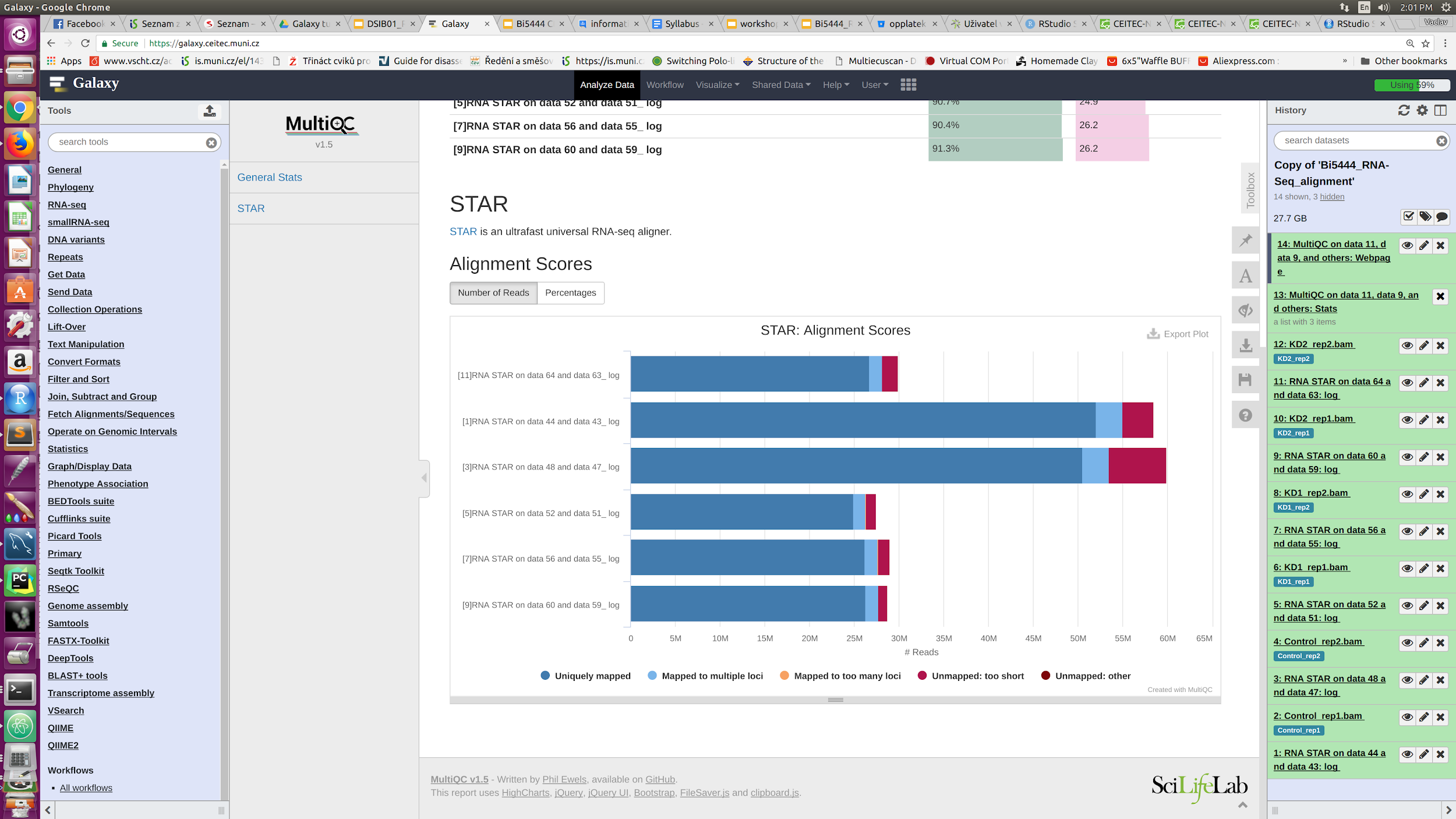 Galaxy practical
Rename and tags
Better names comprehensibility
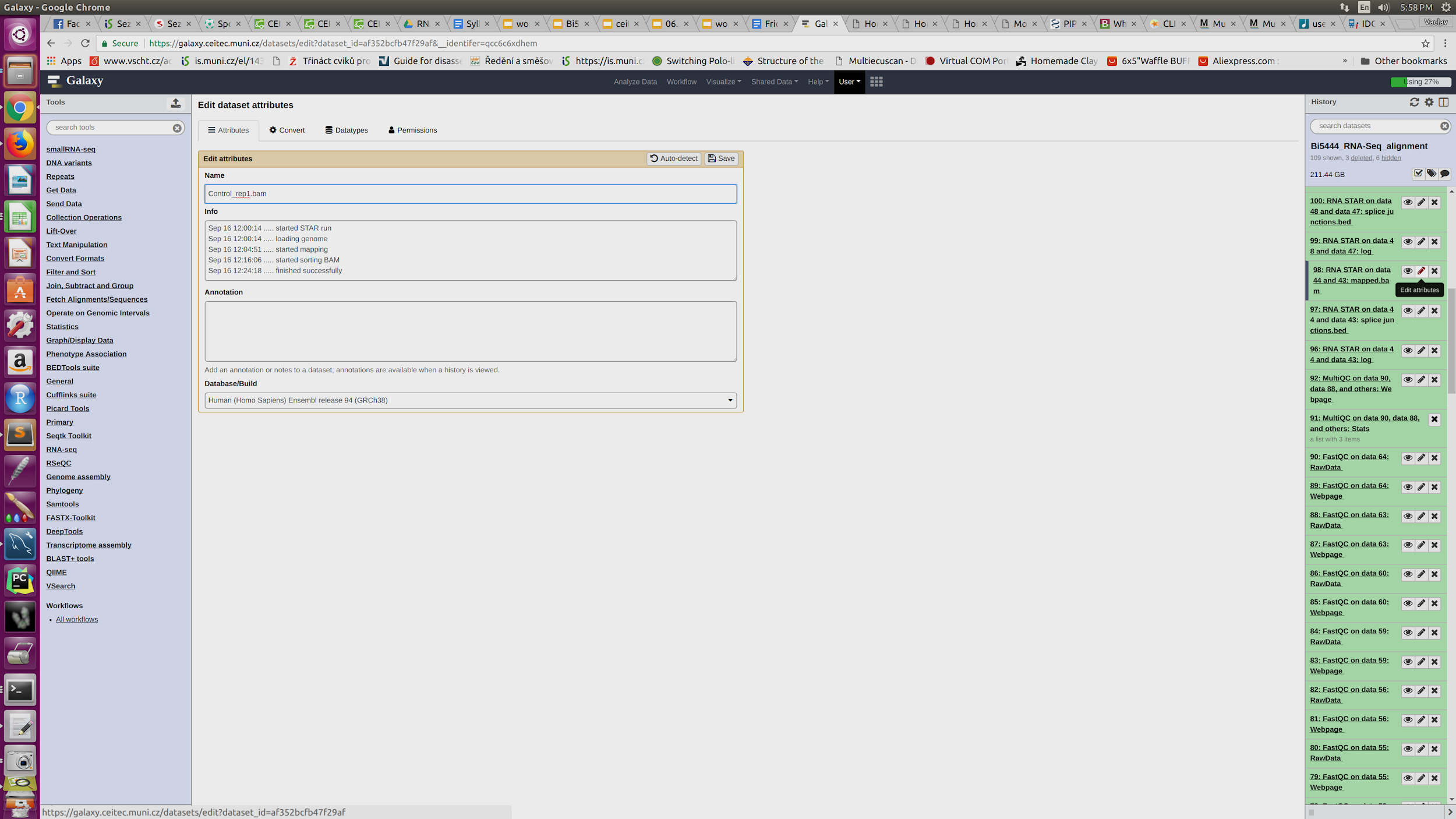 Galaxy practical
Rename and tags
Better names comprehensibility
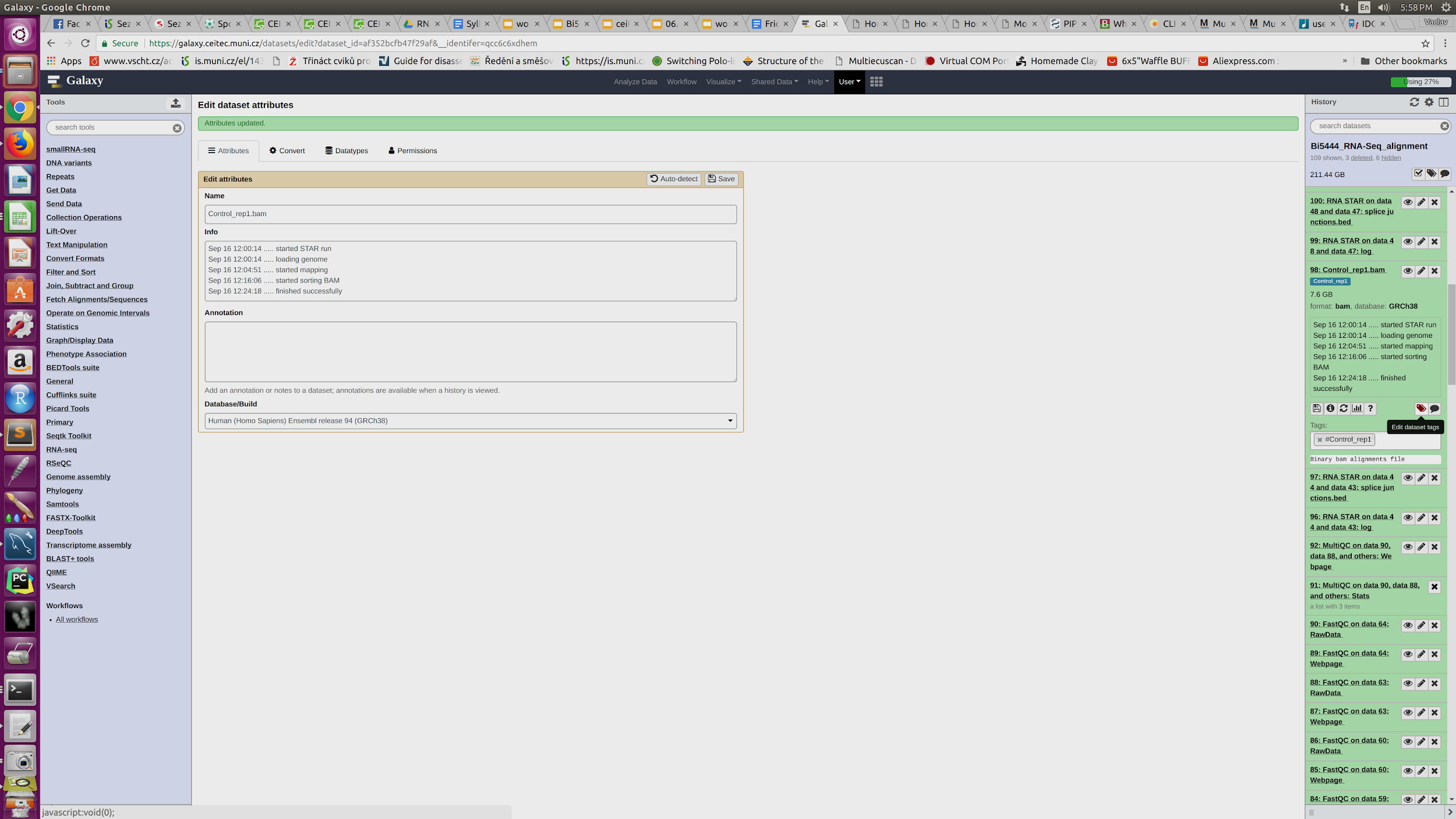 Galaxy practical
Gene counts
For the raw gene counts (expression) you need to have a list of genes and their positions in the genome - gene annotation
Using UCSC Main table browser
Input nothing, output GTF
Galaxy practical
Gene counts
Share Data -> Data Libraries -> Bi5444 
-> RNA-Seq -> Ensemble_Homo_sapiens.GRCh38.94.gtf.gz
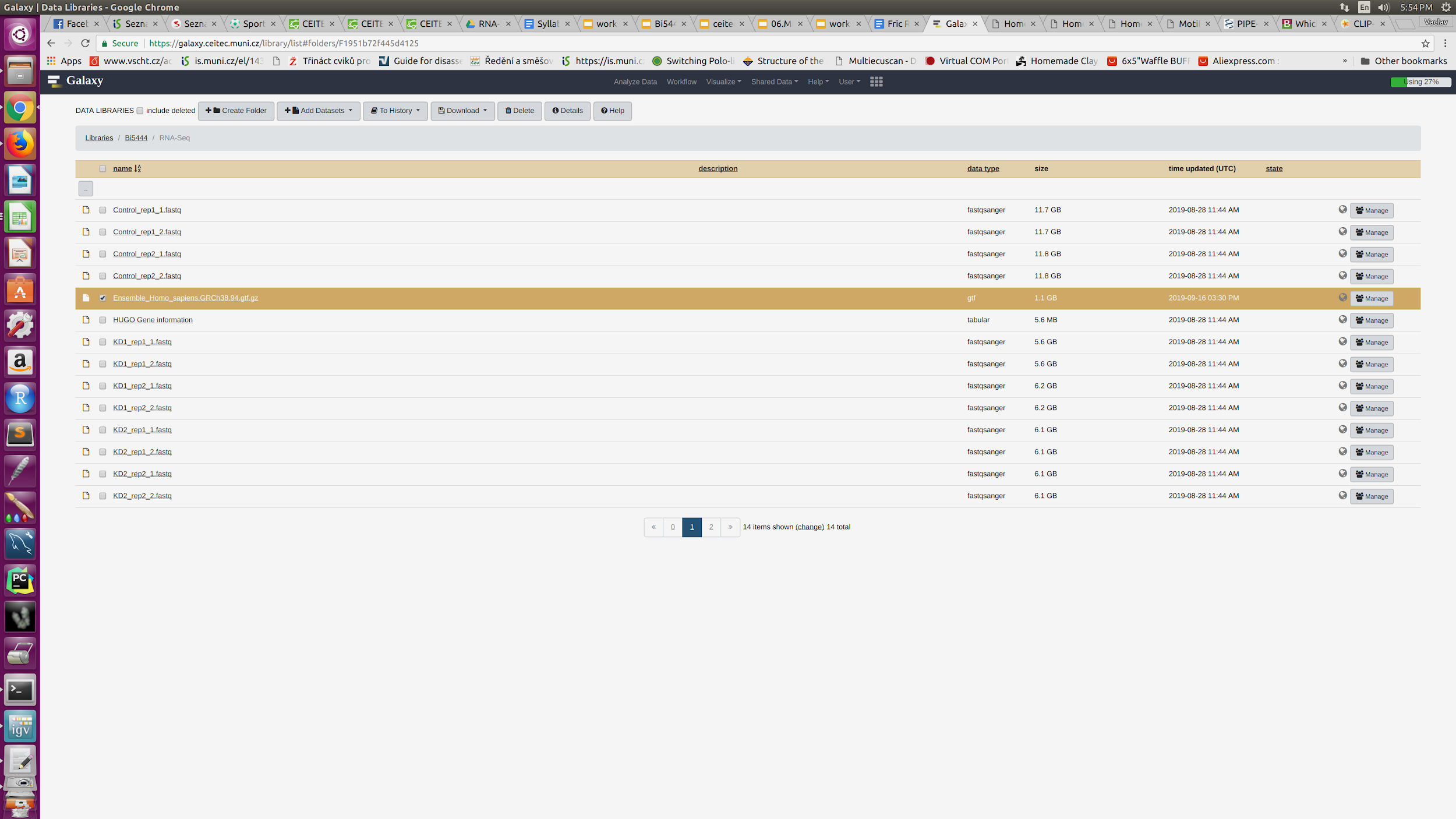 Galaxy practical
Gene counts
Get the raw gene counts
Using featureCounts tool 
Input BAM and annotation GTF, output TXT (raw gene counts)
Galaxy practical
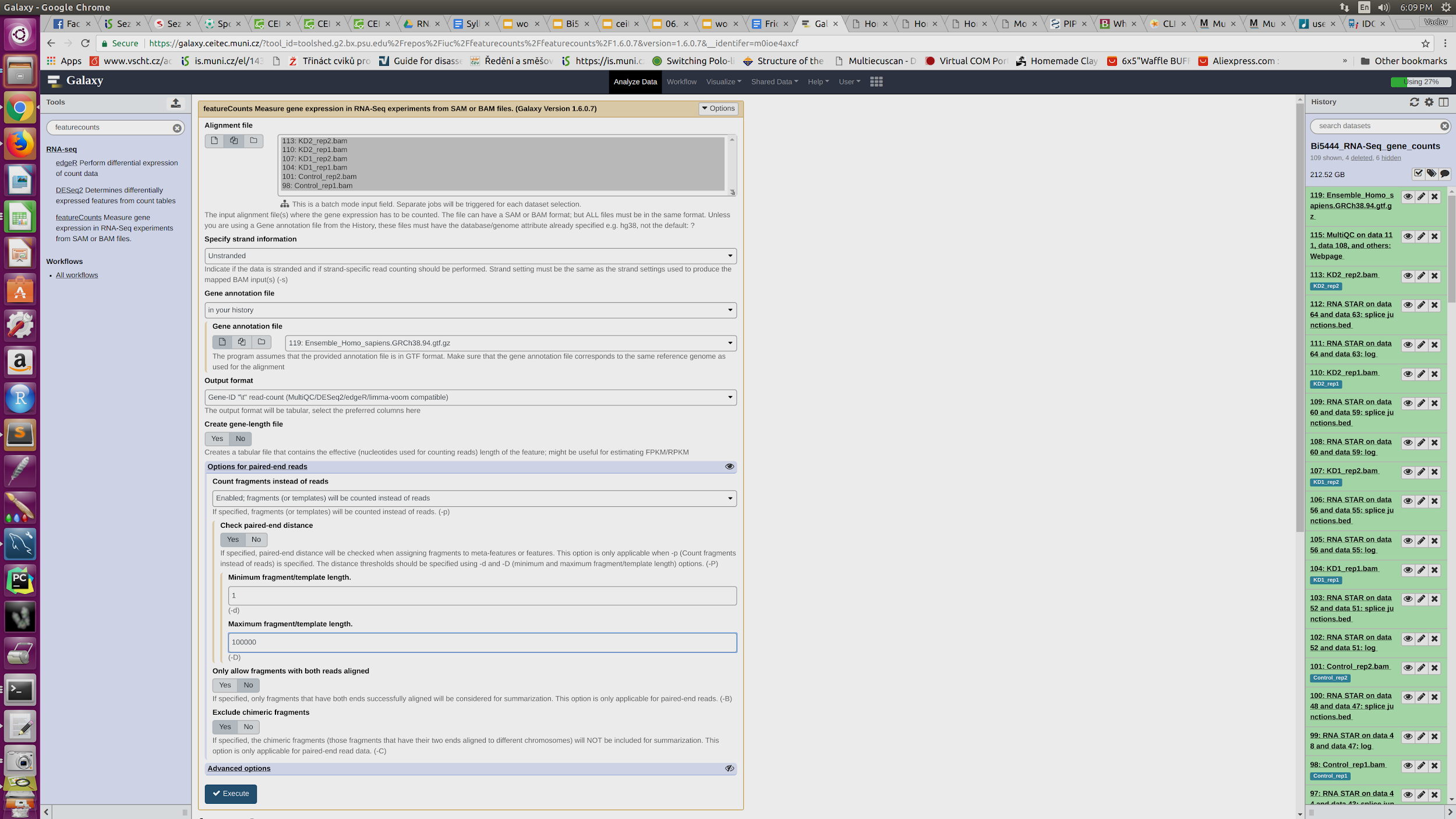 Gene counts
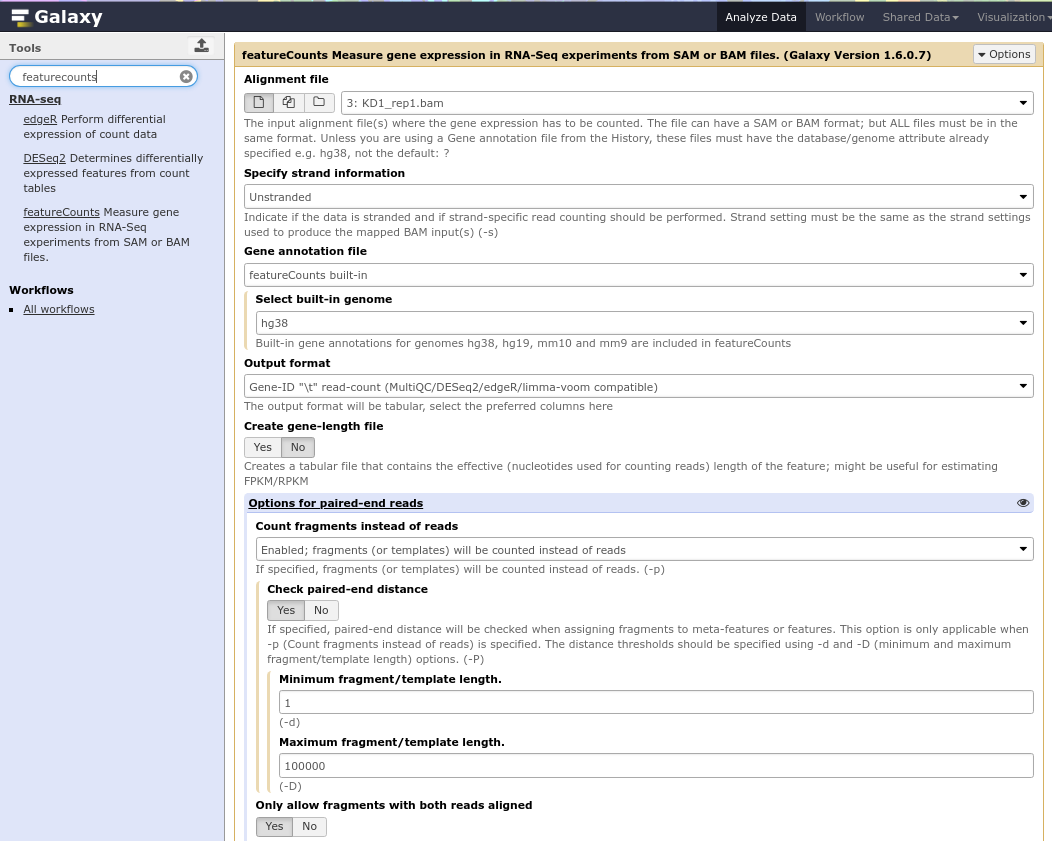 Galaxy practical
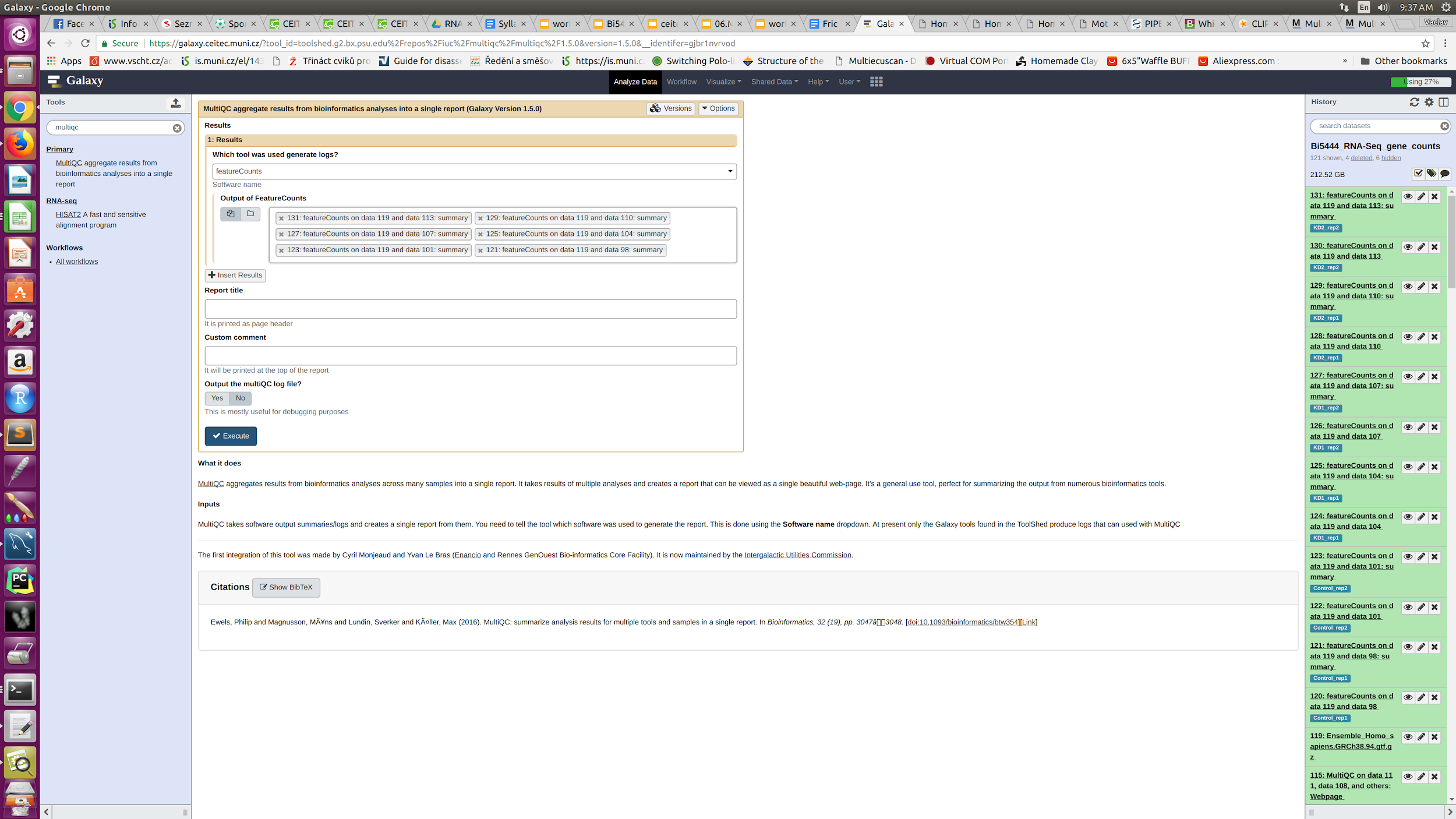 Gene counts
Quality control of gene counts
	Again MultiQC
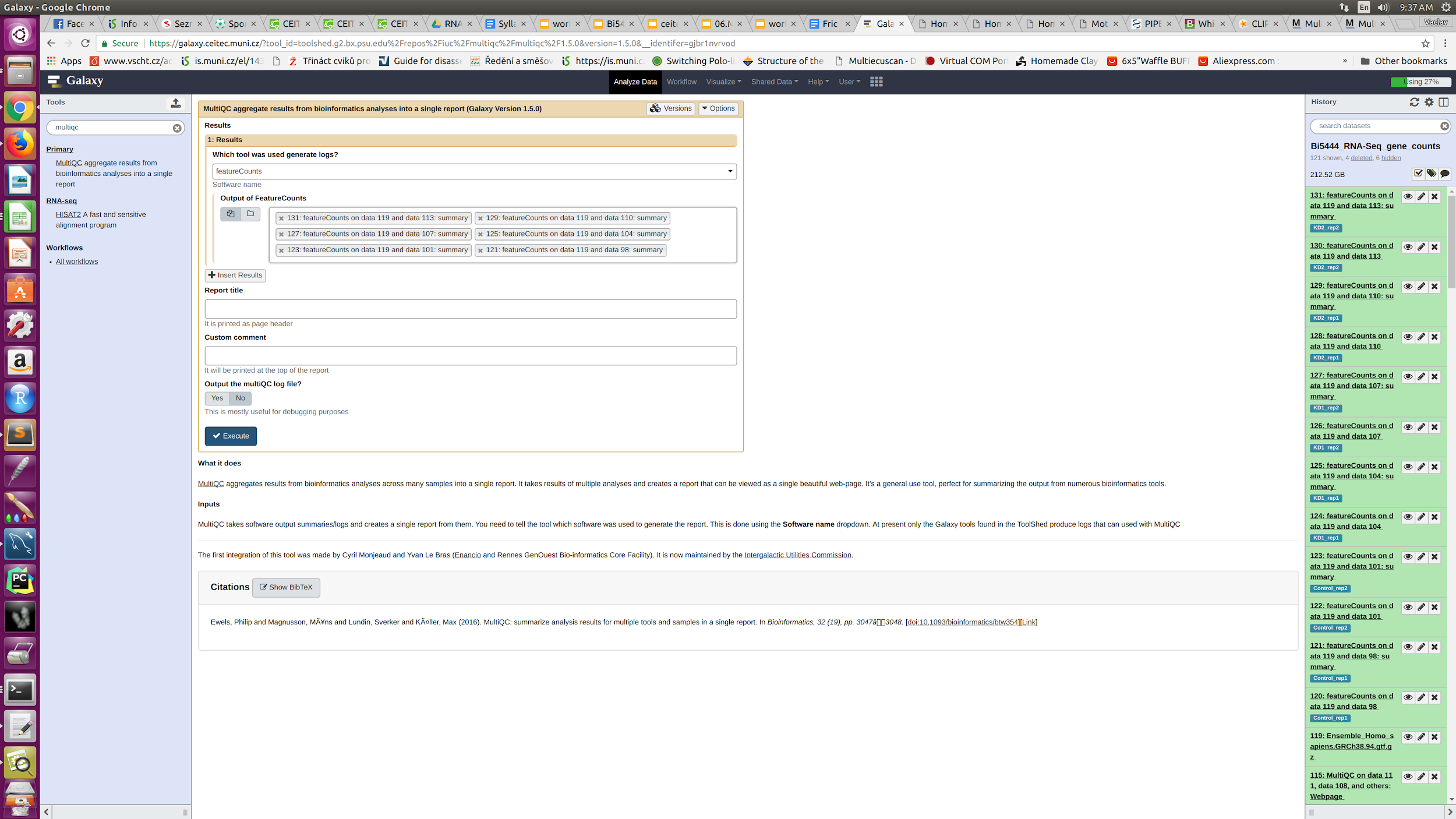 Galaxy practical
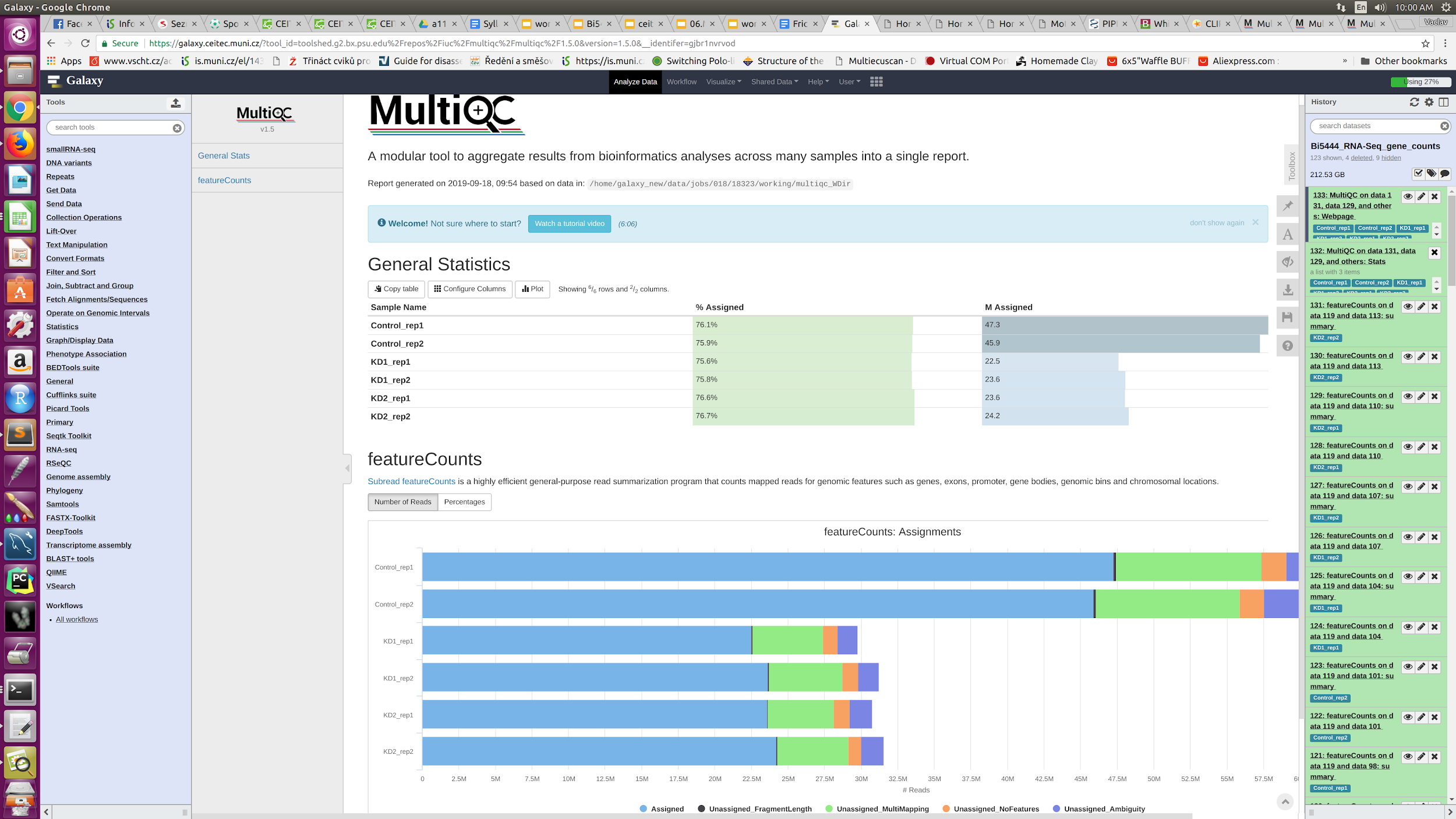 Galaxy practical
Differential gene expression
Get differential gene expression from the raw counts
Using edgeR and DESeq2 tools
Galaxy practical
Differential gene expression - note
Optimally, the experiment should be designed with at least three biological replicates
However, if the data are only “supportive” two replicates is enough
Bioinformatics. 2013
Liu Y, Zhou J, White KP. RNA-seq differential expression studies: more sequence or more replication?
Rna. 2016
Schurch NJ, Schofield P, Gierliński M, Cole C, Sherstnev A, Singh V, Wrobel N, Gharbi K, Simpson GG, Owen-Hughes T, Blaxter M. How many biological replicates are needed in an RNA-seq experiment and which differential expression tool should you use?.
Galaxy practical
Differential gene expression
Shared Data -> Histories -> Bi5444_RNA-Seq_DE_start
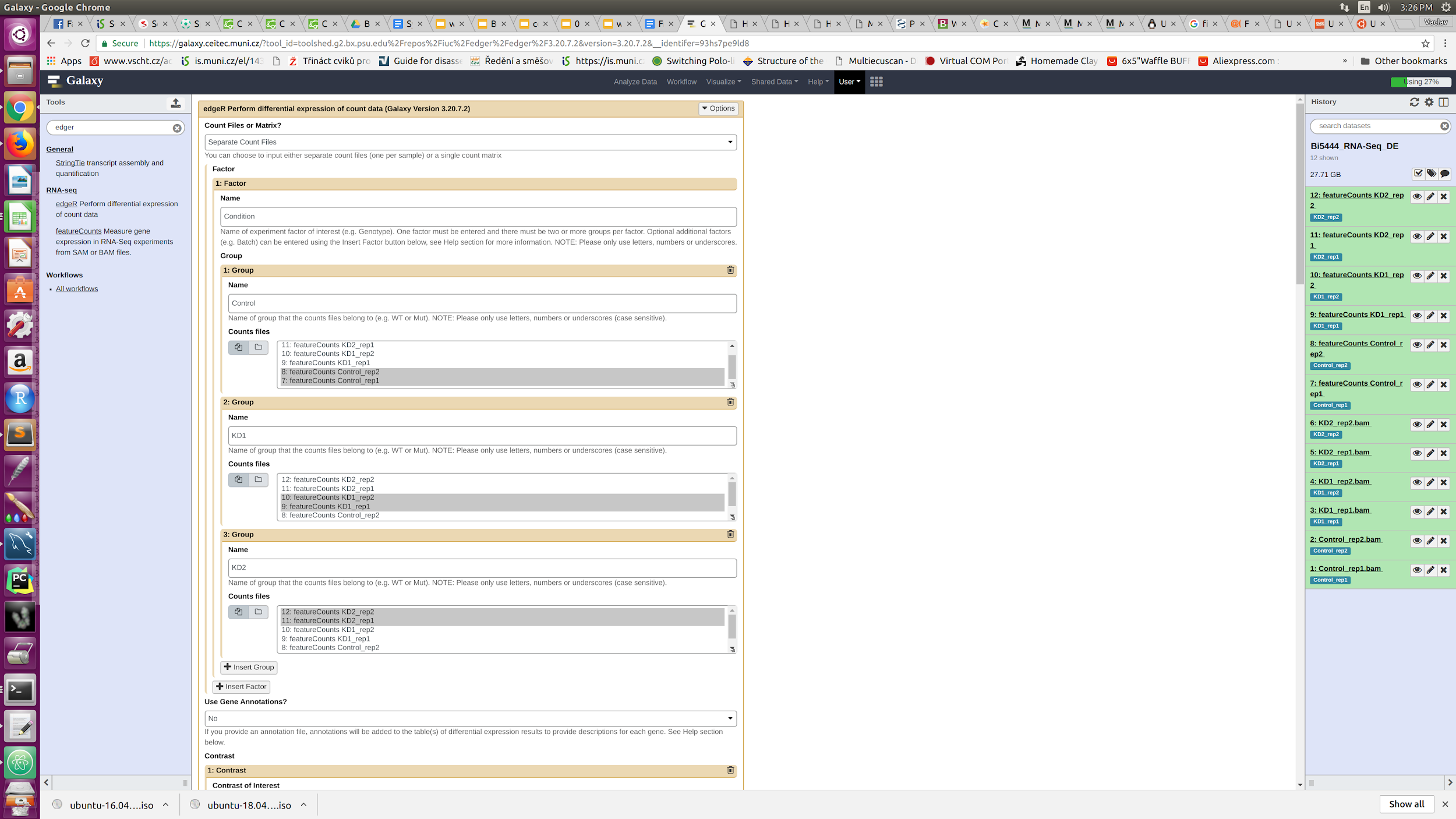 Galaxy practical
Differential gene expression
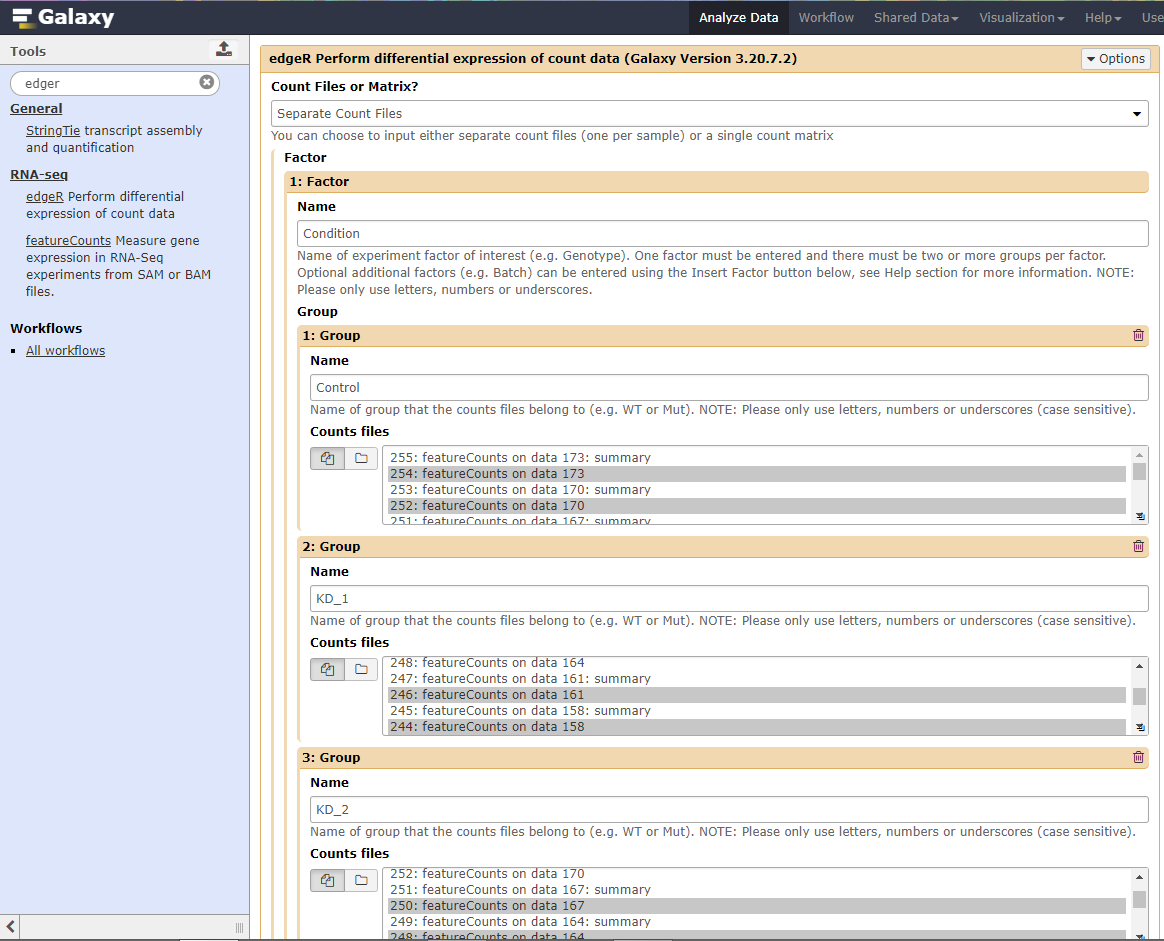 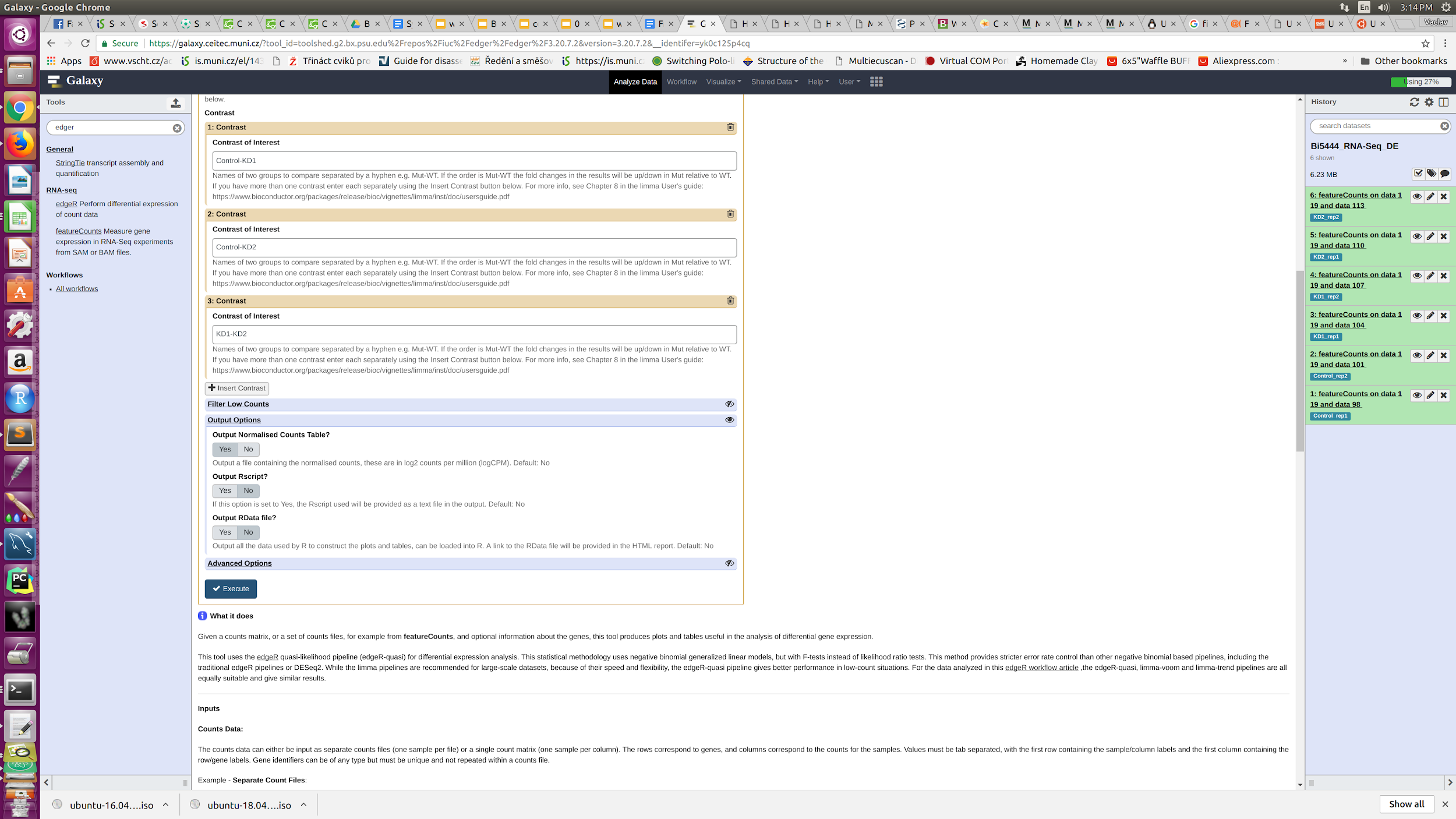 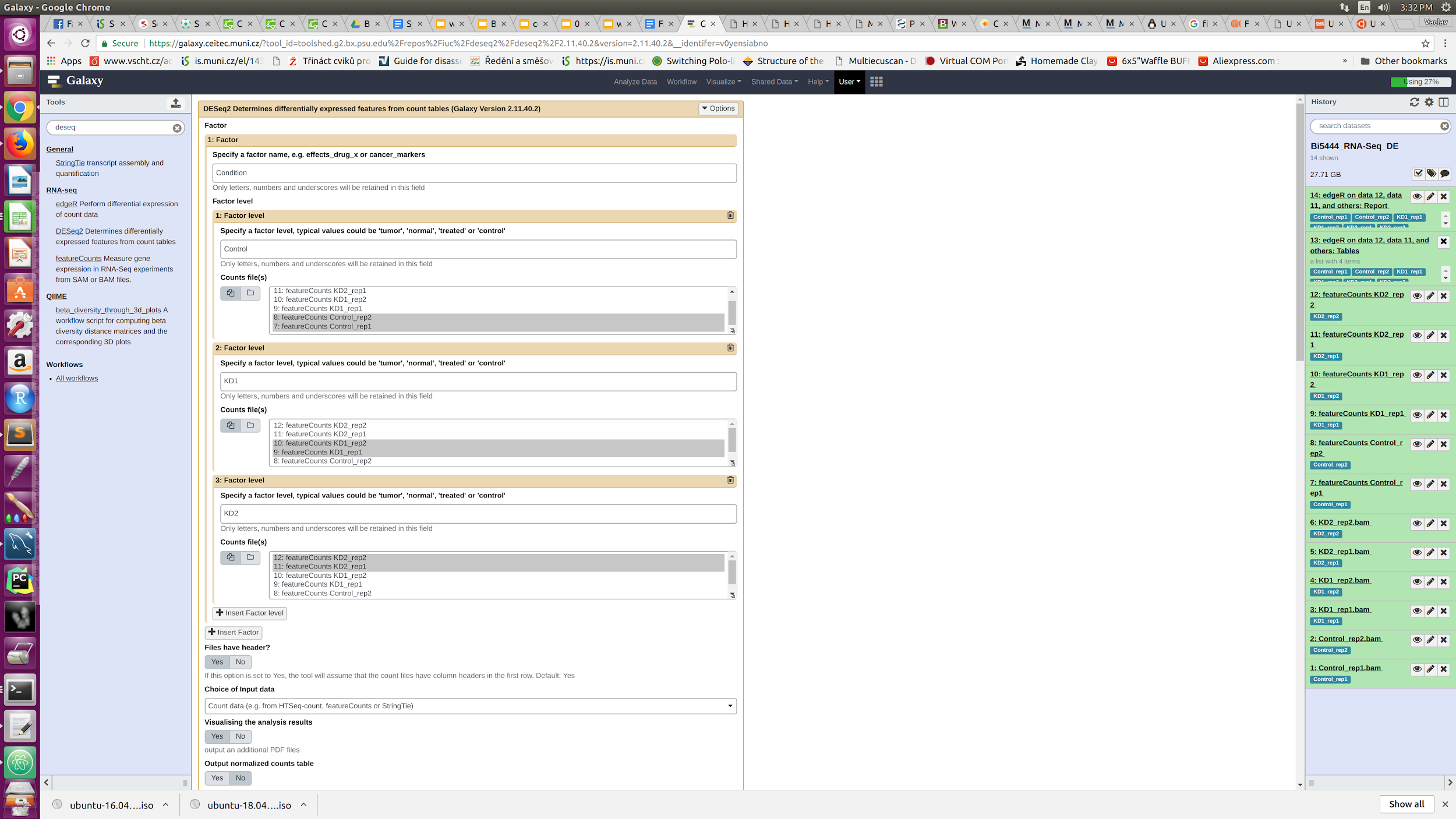 Galaxy practical
Differential gene expression
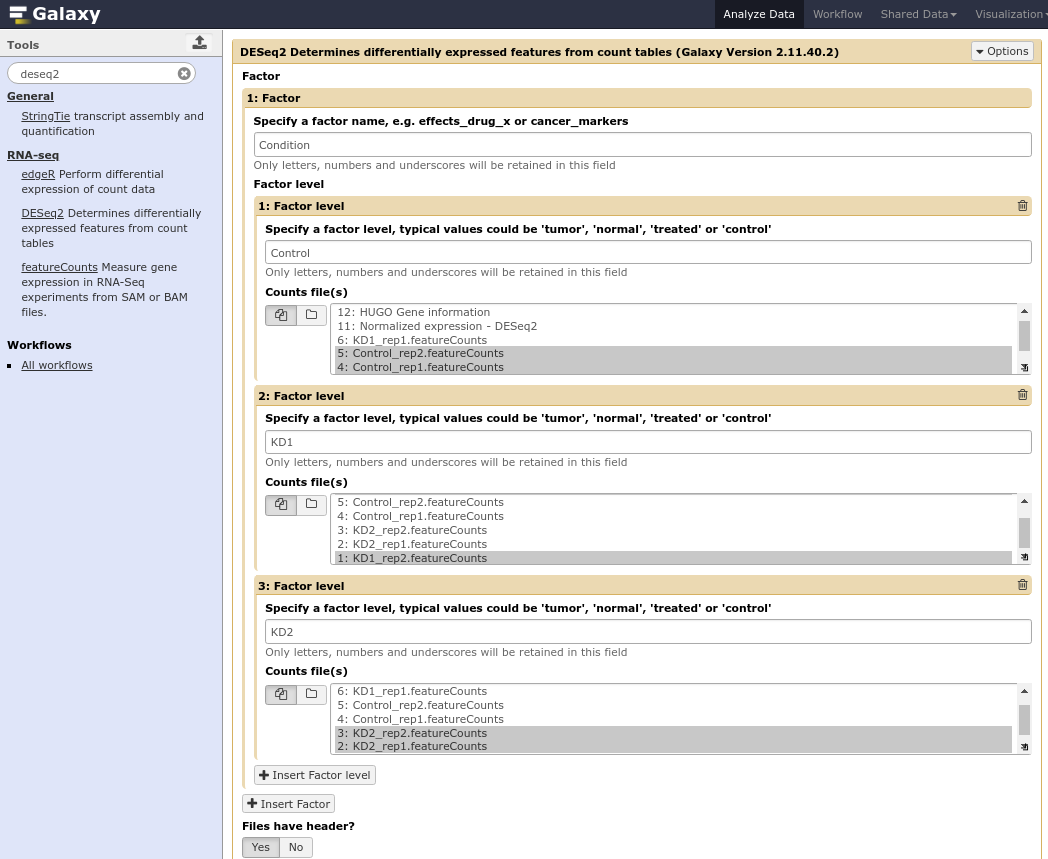 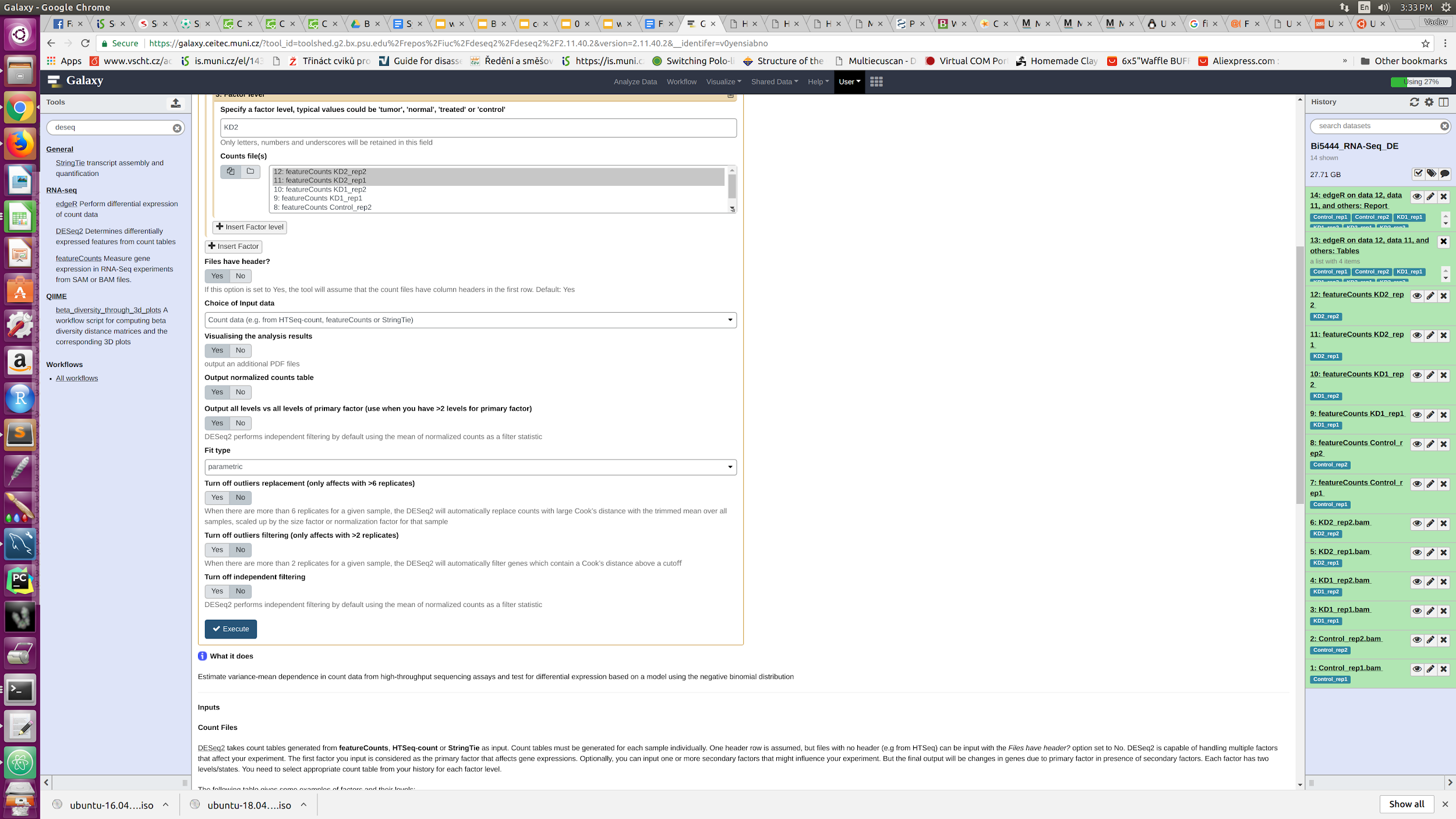 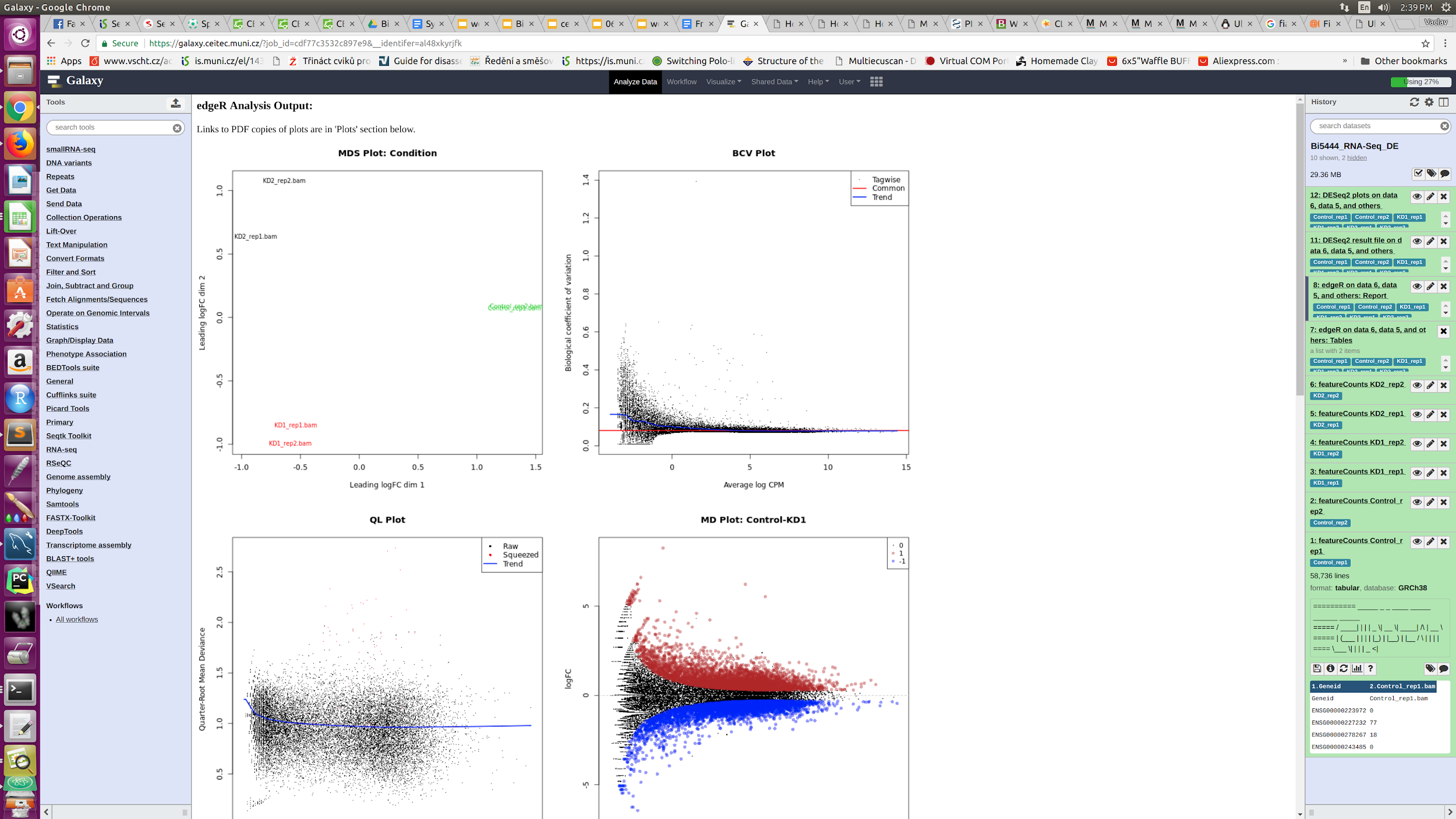 Galaxy practical
Differential gene expression
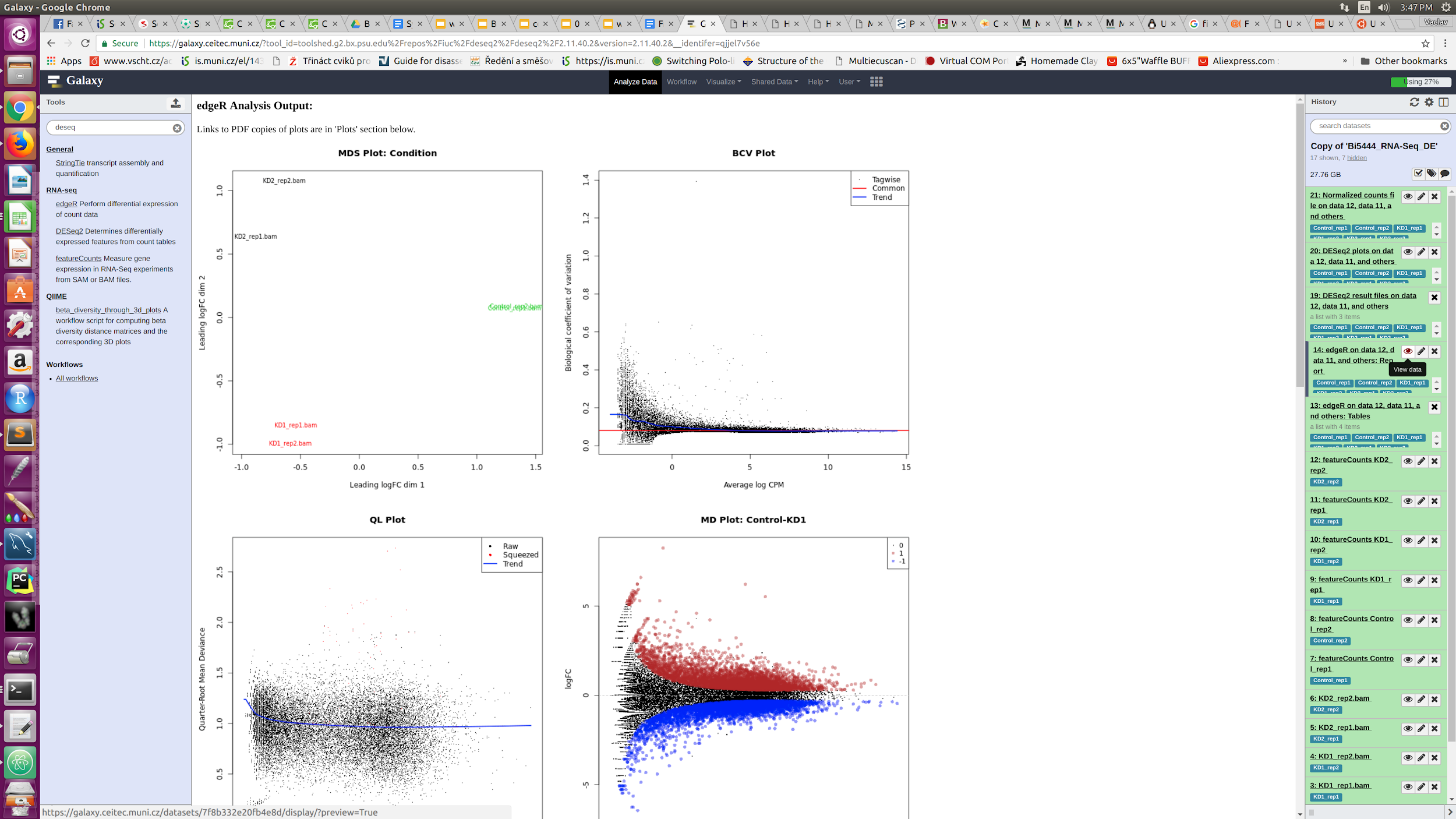 [Speaker Notes: We can see that the samples ale nicely clustering together]
Galaxy practical
Differential gene expression
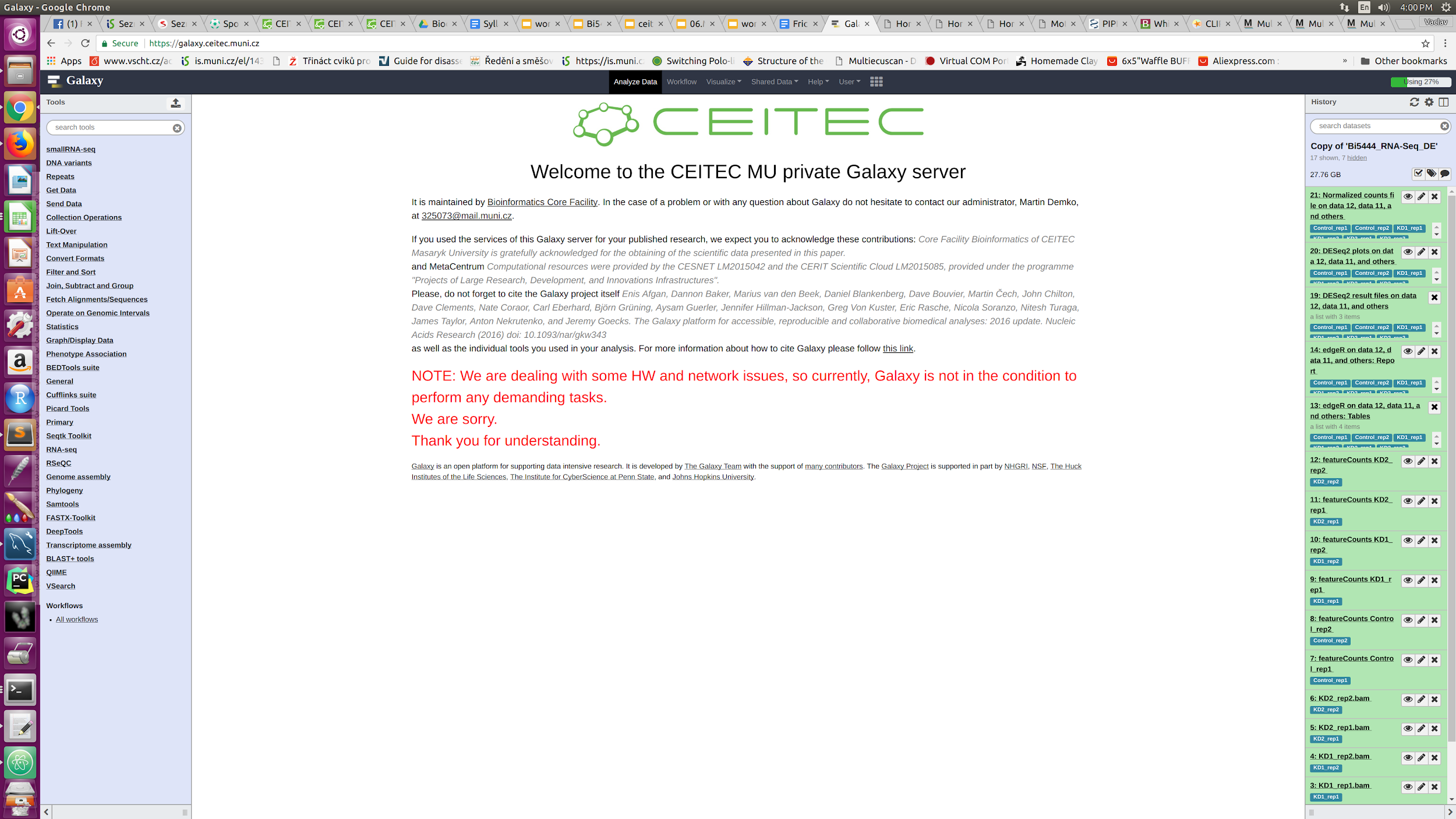 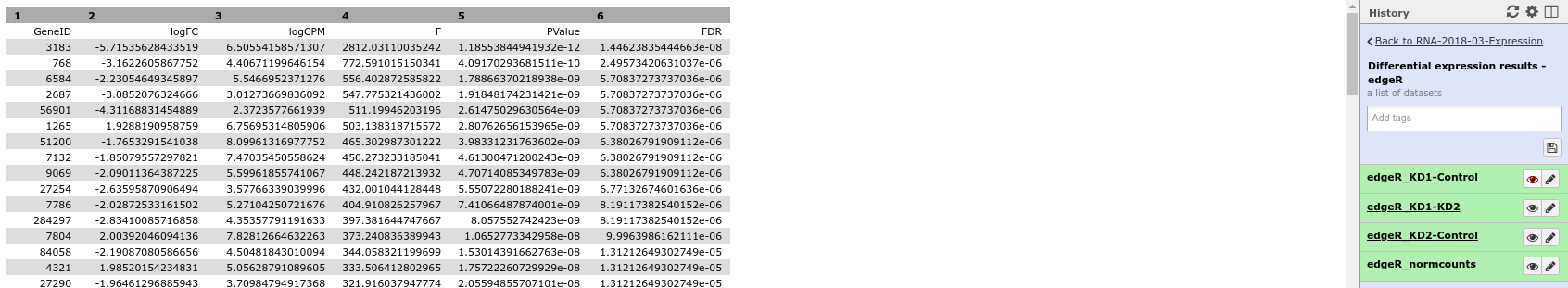 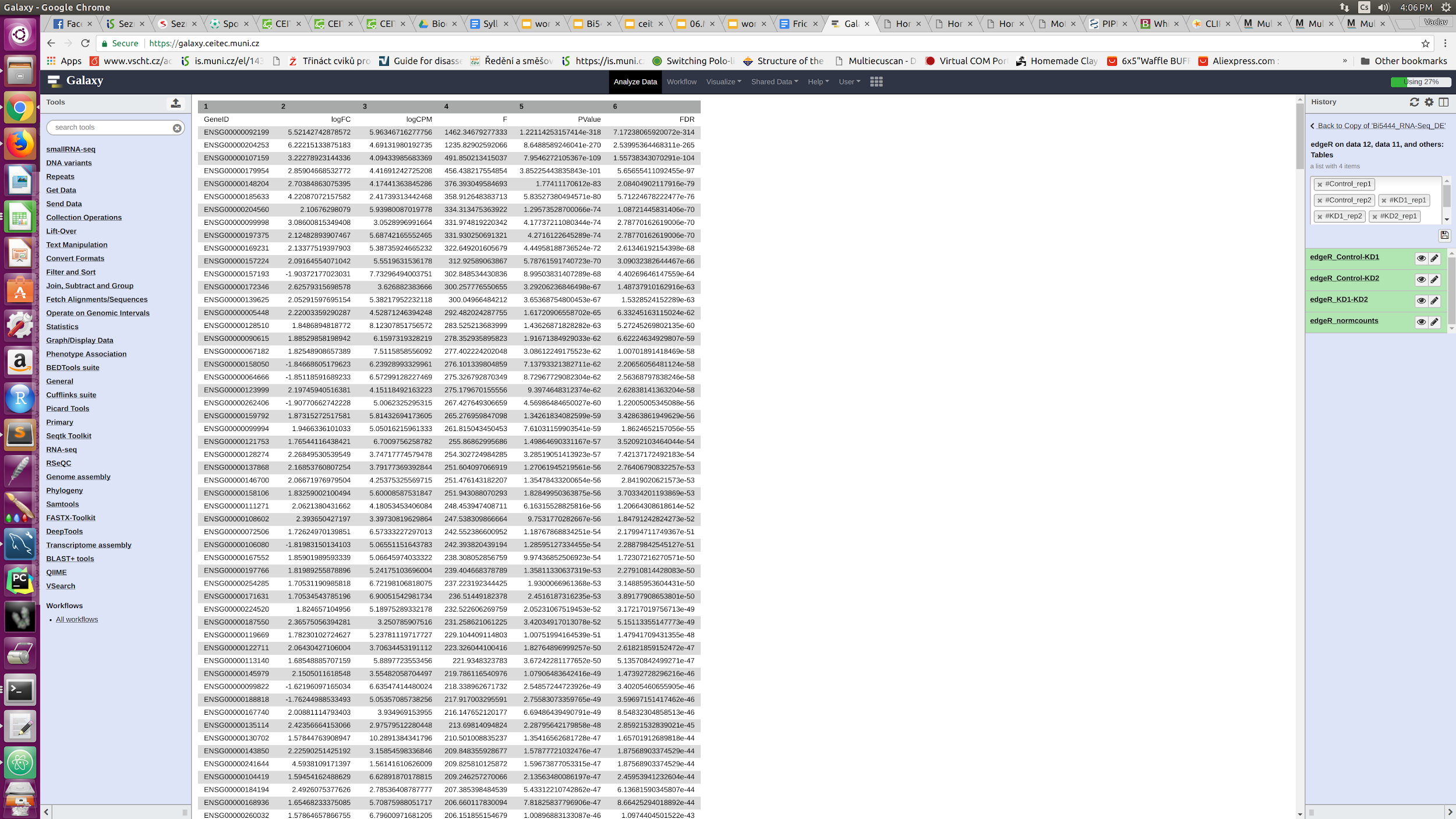 Galaxy practical
Gene symbol annotation
But we do not see any gene symbol/names which we all like 
Merge with HUGO information (https://www.genenames.org/)
Share Data -> Data Libraries -> Bi5444 
-> RNA-Seq -> HUGO Gene information
Galaxy practical
Gene symbol annotation
Merge with HUGO information
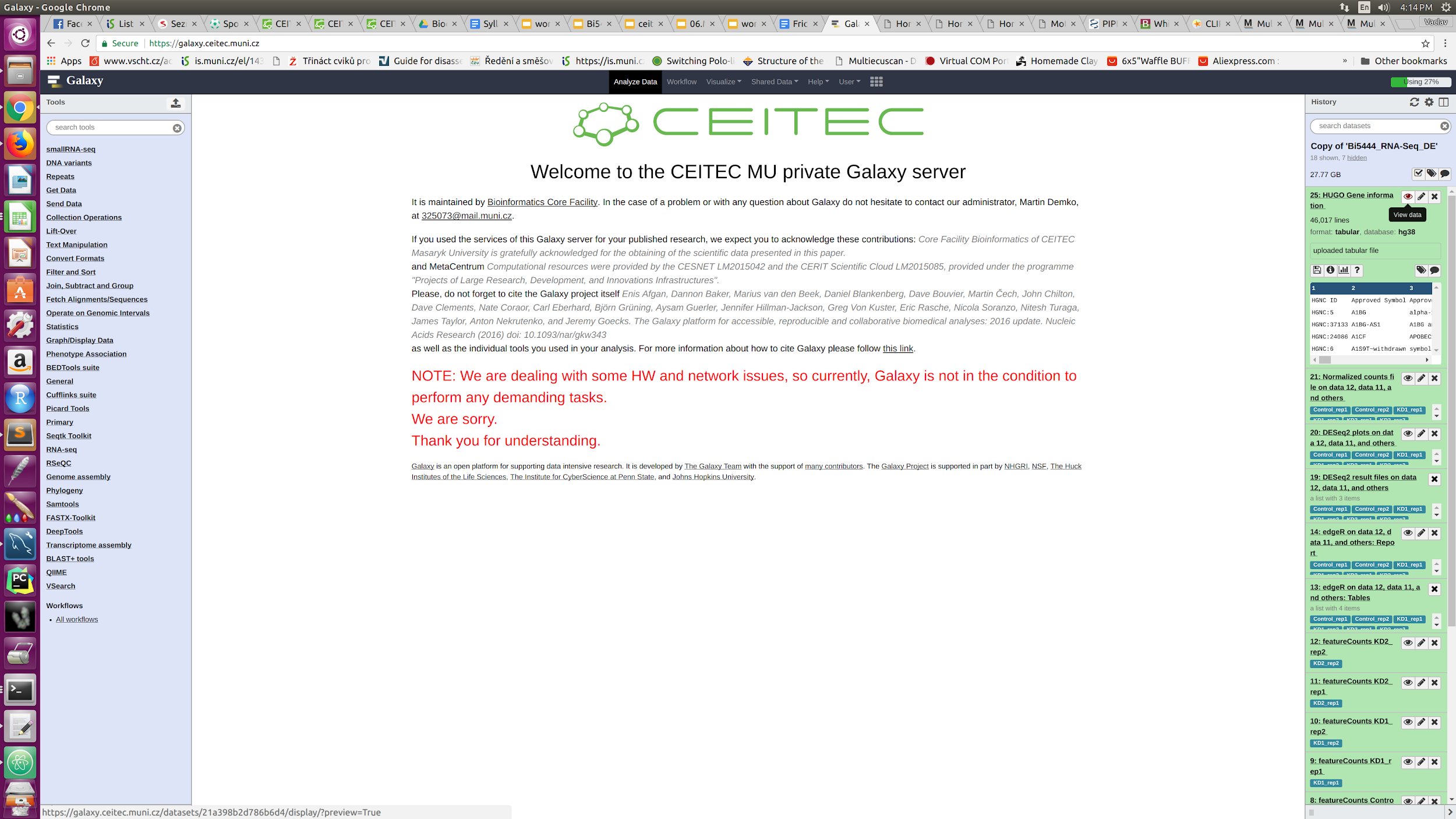 Galaxy practical
Gene symbol annotation
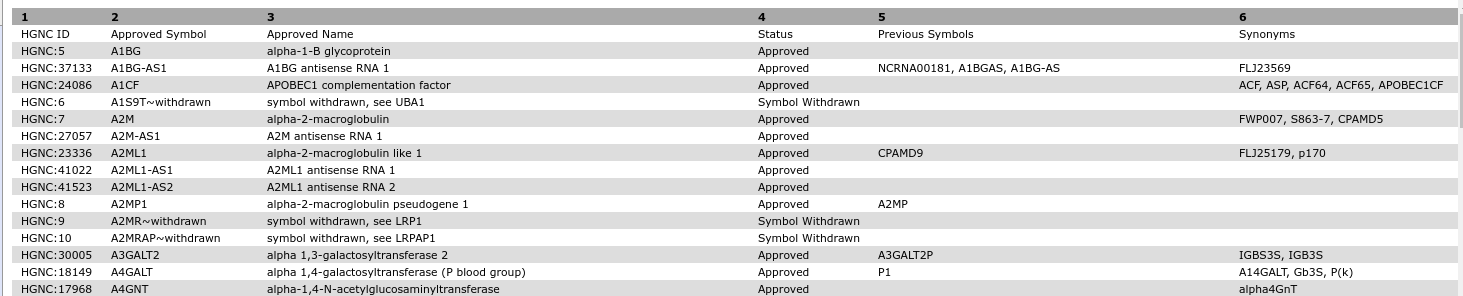 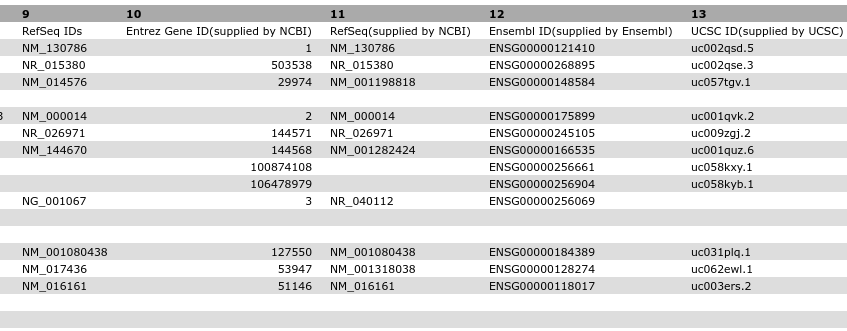 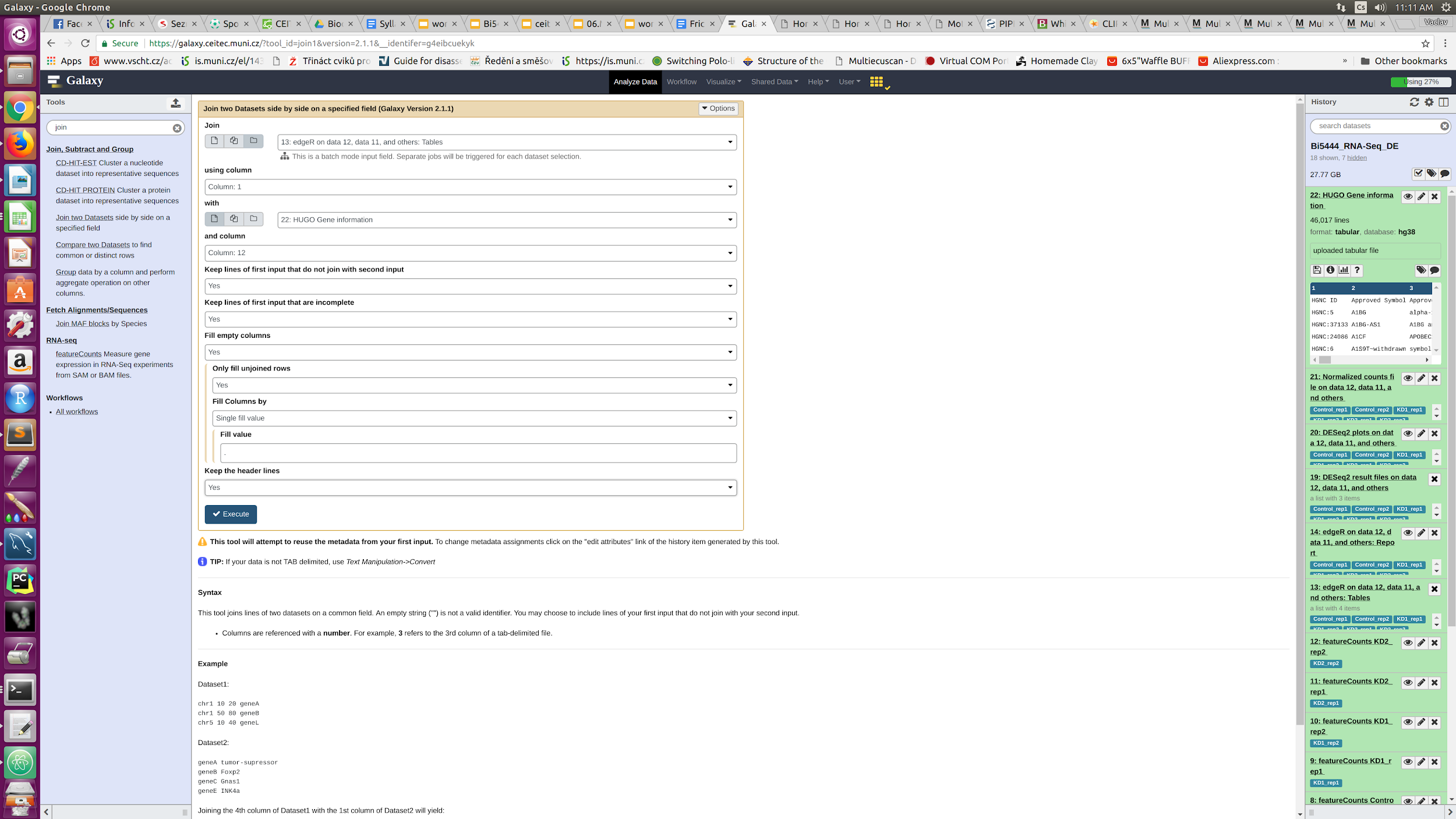 Galaxy practical
Gene symbol annotation
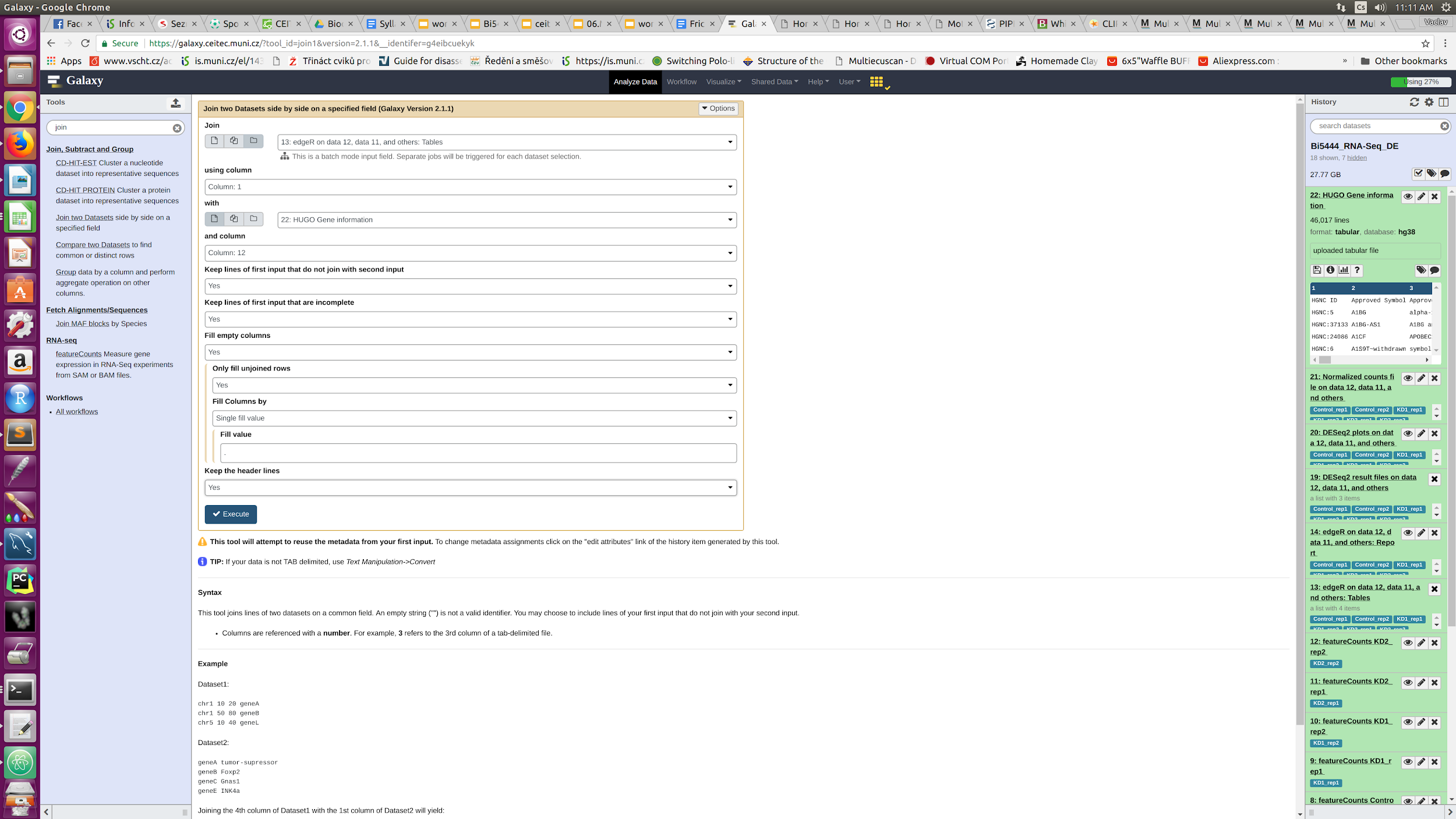 Galaxy practical
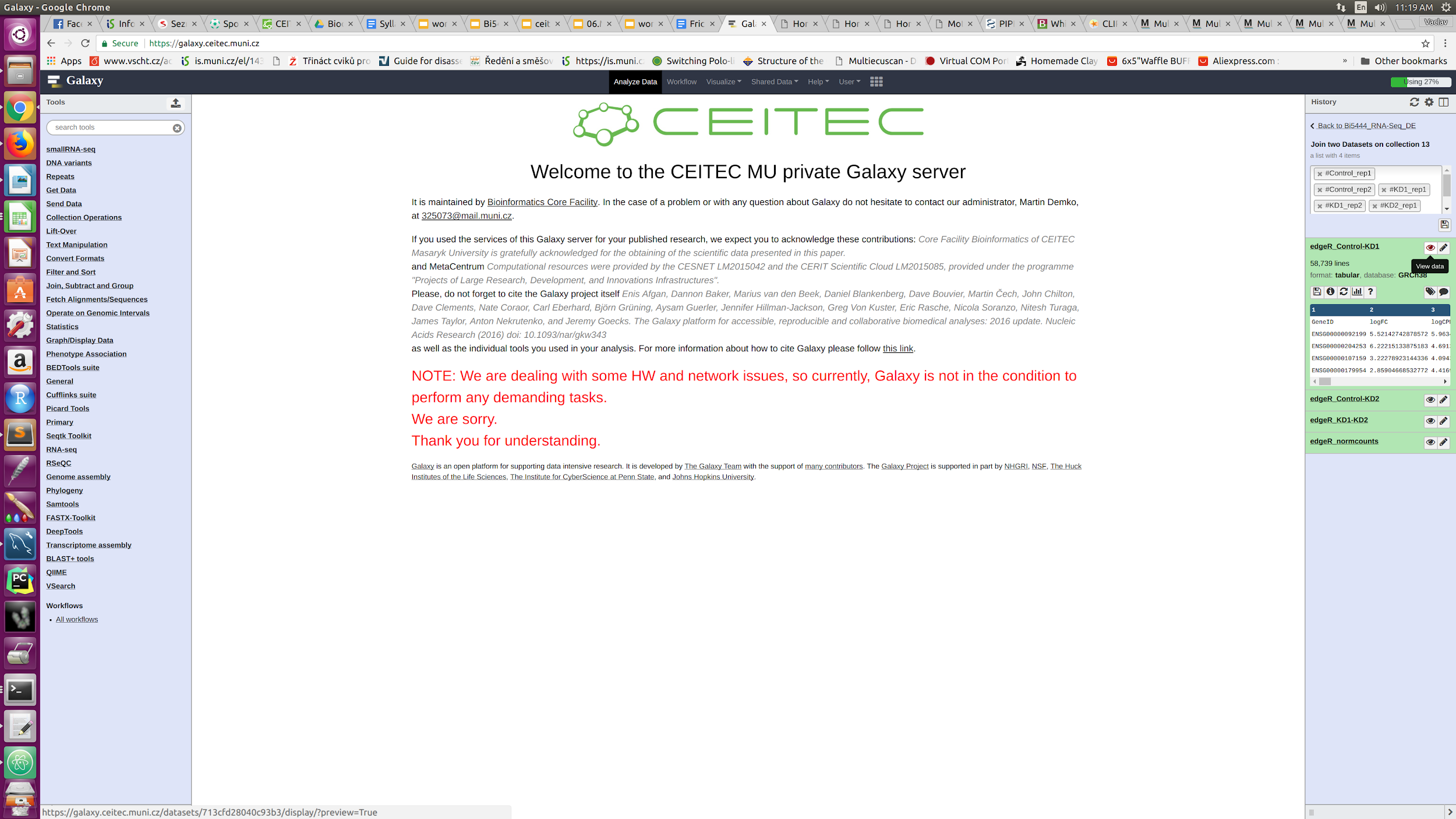 Differential gene expression
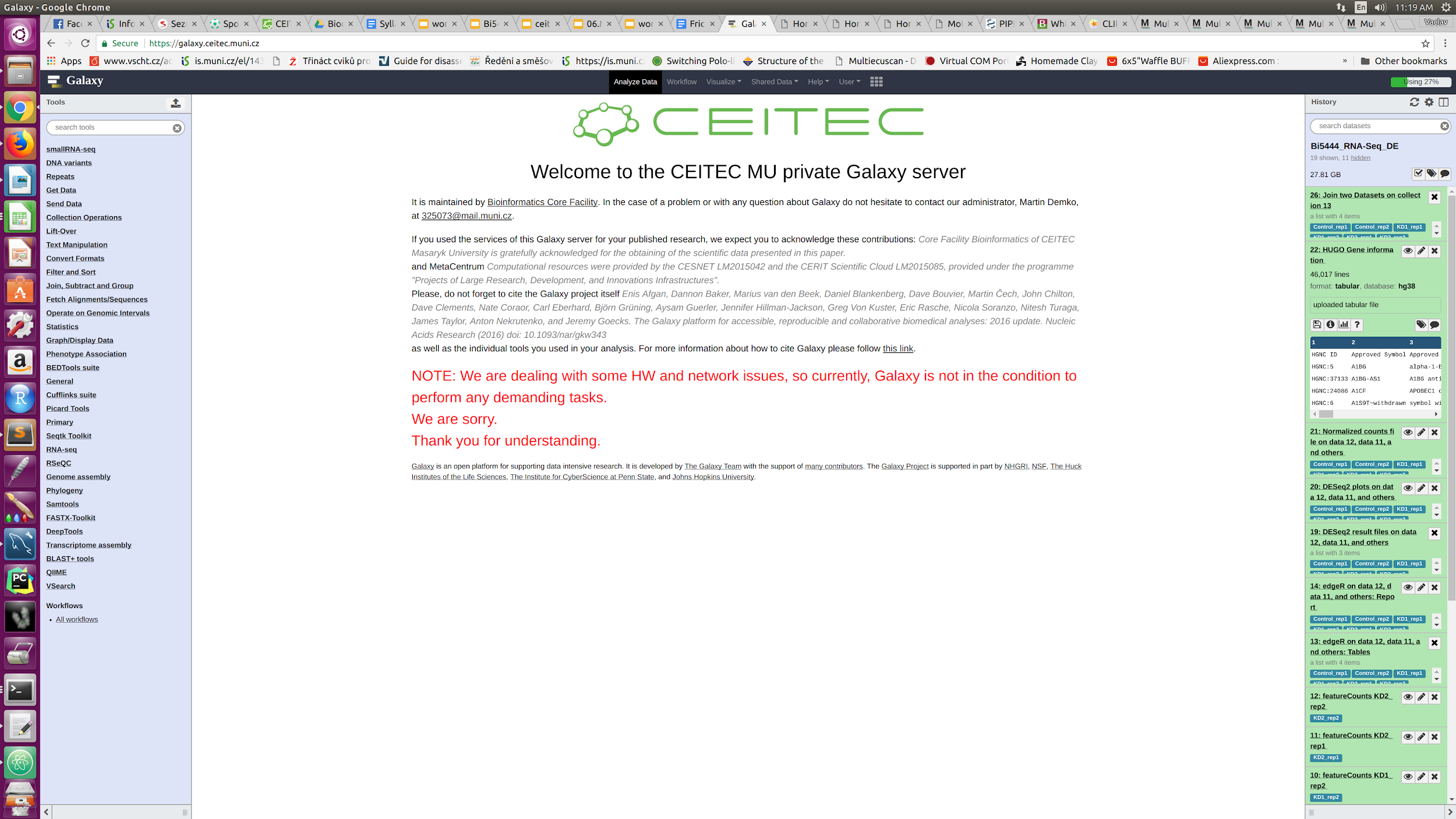 Galaxy practical
Differential gene expression
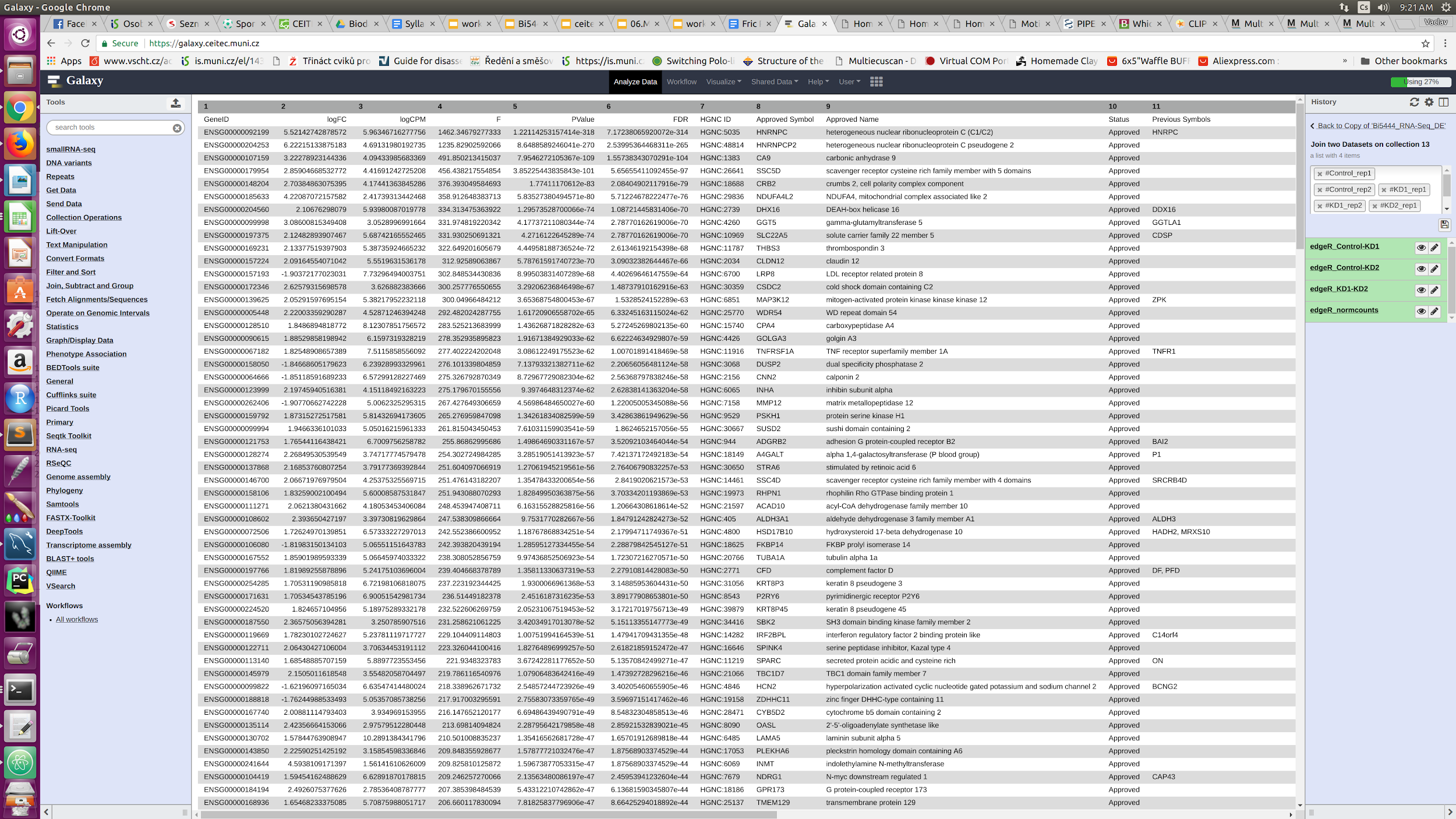 Galaxy practical
Alignment coverage
Visualization of coverage of aligned data (and expressed exons)
	Using deepTools -> bamCoverage 
	Input BAM, output BIGWIG
Effective genome size (hg38): 2913022398
https://deeptools.readthedocs.io/en/develop/content/feature/effectiveGenomeSize.html
Galaxy practical
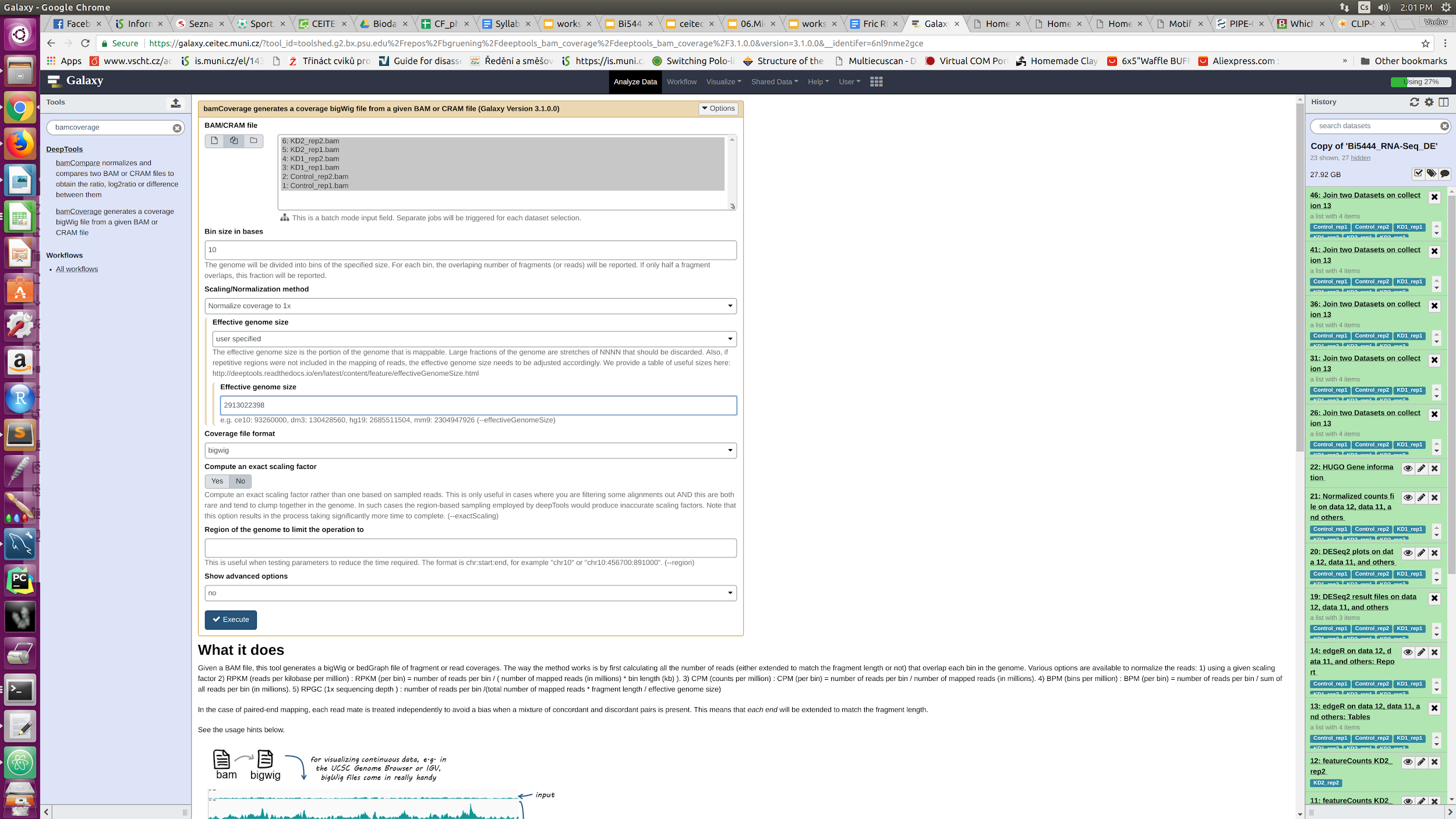 Alignment coverage
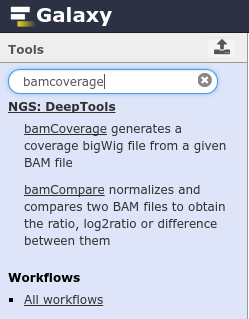 [Speaker Notes: Note: The versions of the tools changed from 2017 and it might look slightly different.]
Galaxy practical
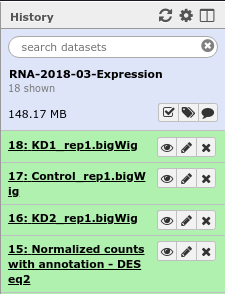 Alignment coverage
BIGWIG coverage
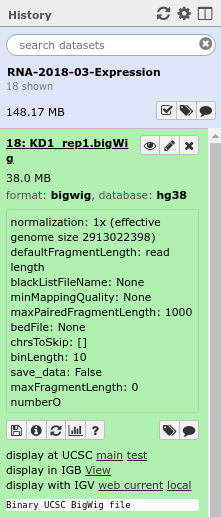 Galaxy practical
Alignment coverage
BIGWIG visualization
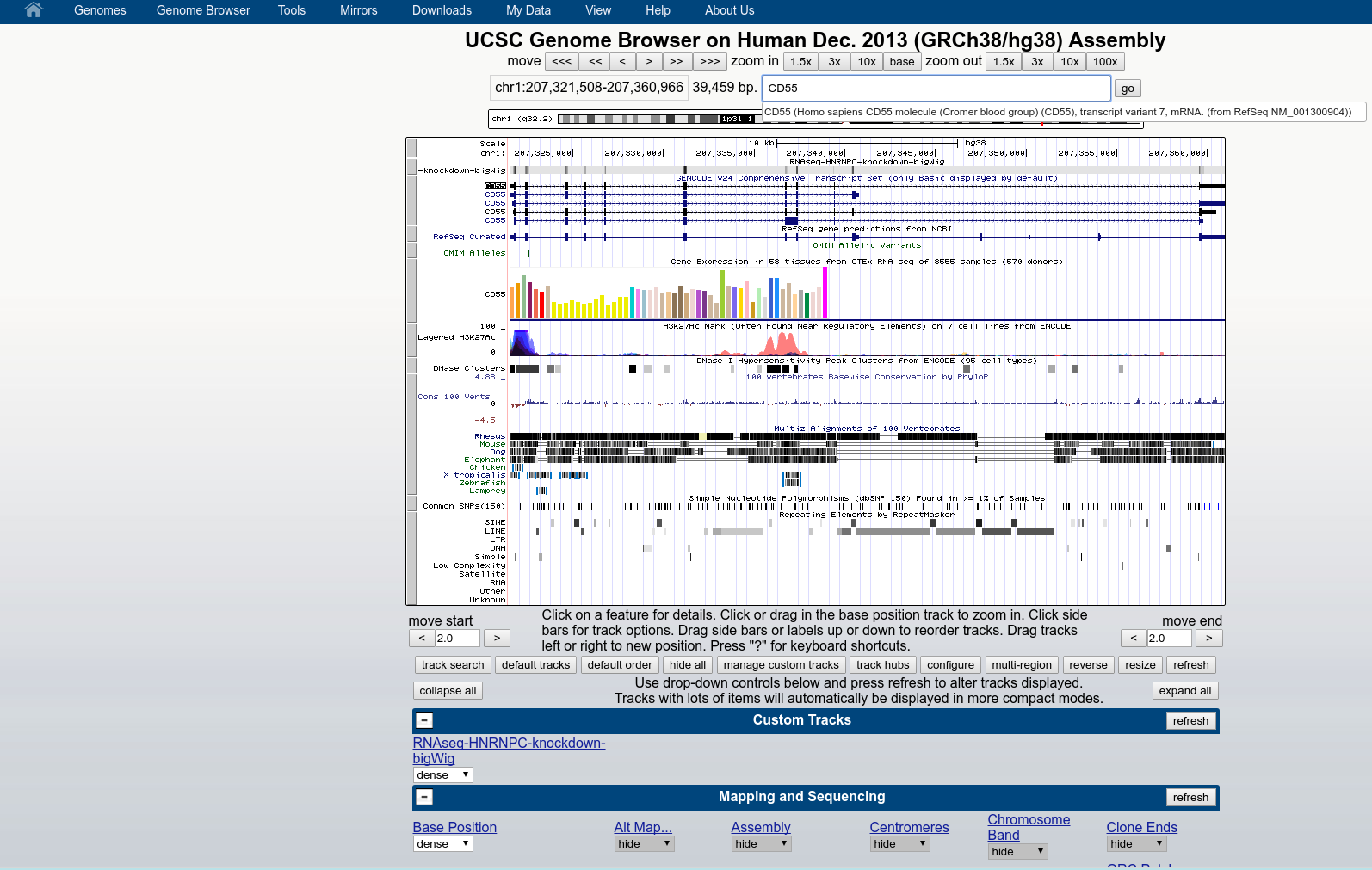 Galaxy practical
Alignment coverage
CD55 region
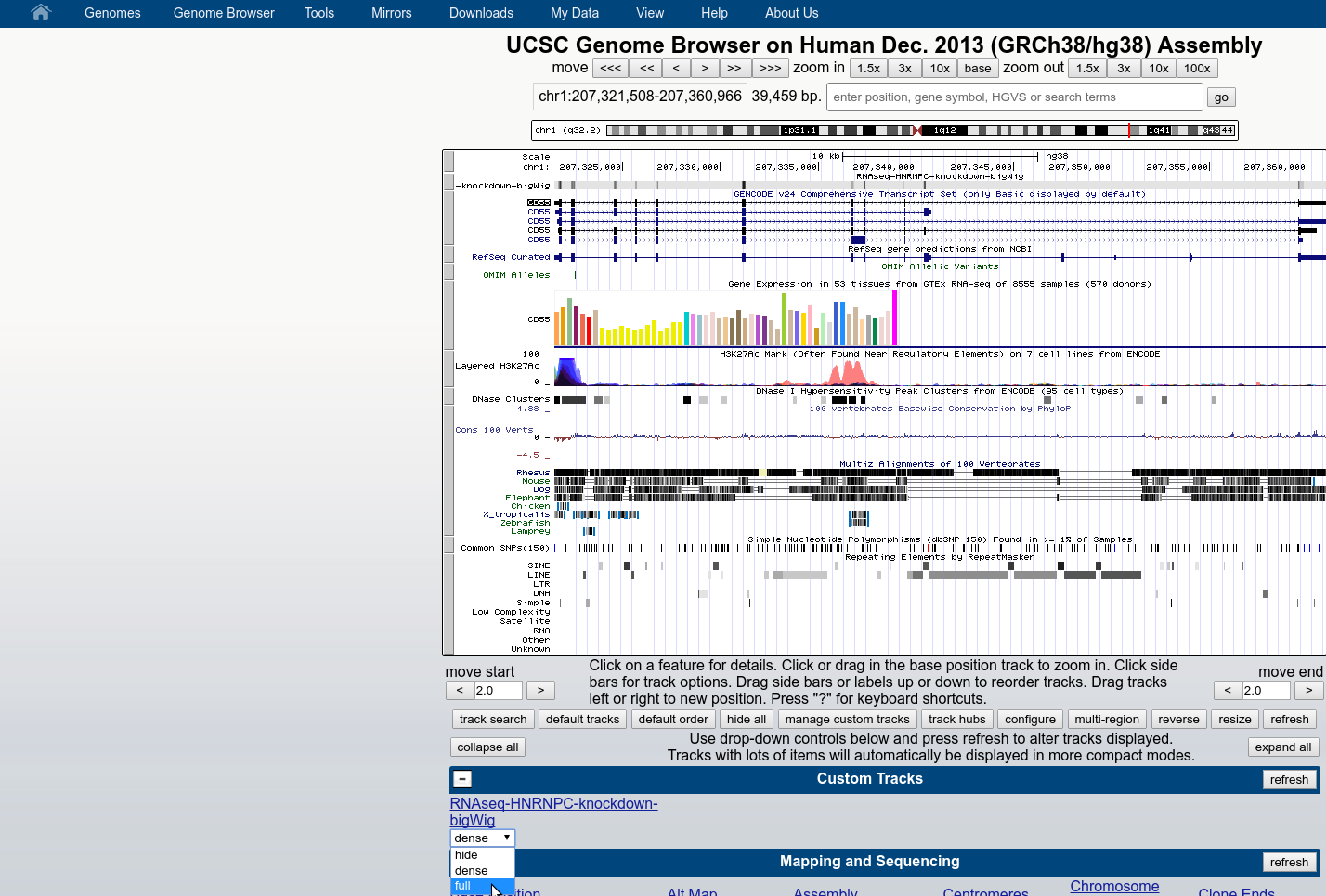 Galaxy practical
Alignment coverage
BIGWIG size
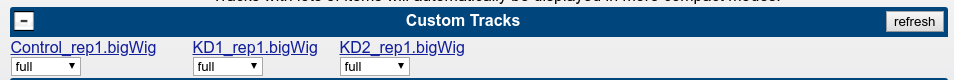 Galaxy practical
Alignment coverage
Now you do it for the other two BIGWIG files
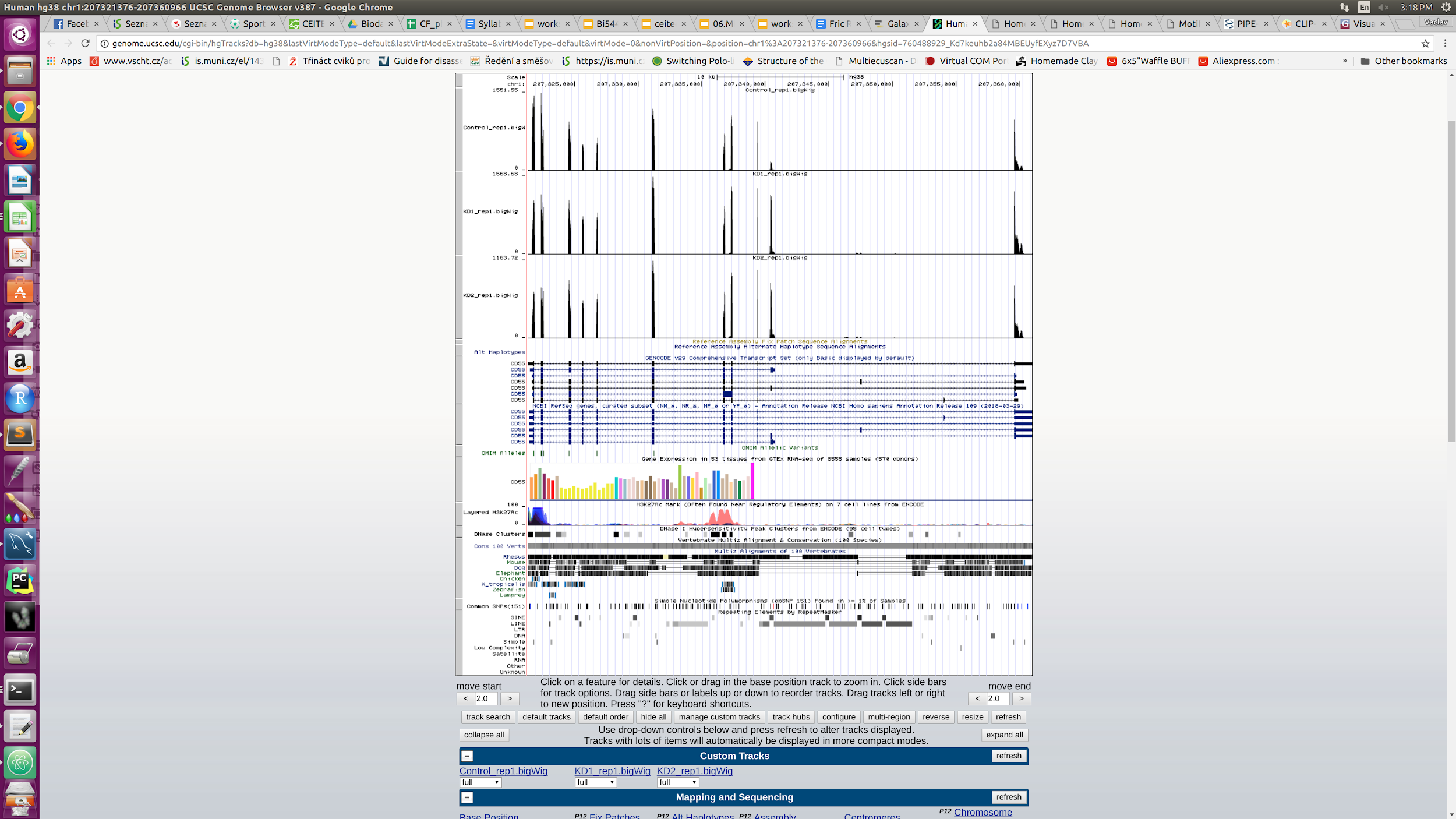 [Speaker Notes: There is an antisense Alu present at “exon10”
You can actually see there is one more antisense Alu and it is also slightly expressed after hnRNP C knockdown
And if you look further the exon is annotated in RefSeq as well (both of them)]
Galaxy practical
Alignment coverage
If something went wrong, history of DE and coverage visualization
 Shared Data -> Histories -> Bi5444_RNA-Seq_DE_full_history
RNA-Seq data analysis - pipeline in Galaxy
Initial quality check - FastQC
Check for overall quality of the data, number of reads, read length distribution, ...
Preprocessing - Trimmomatic
Remove adapters, low quality ends, unwanted sequences, …
Alignment - STAR
Map reads to the reference genome
Alignment quality check - STAR log, featureCounts
Check overall alignment statistics
Genome coverage (peaks) - bamCoverage
Get overview of mapped positions in the genome
Gene annotation - UCSC Main table browser
Get gene annotations for reference genome
Quantification - featureCounts
Get gene read counts
Differential gene expression - edgeR,DESeq2 (genes)
Differences between conditions
RNA-Seq data analysis - other possibilities
Initial quality check - FastQC
Check for overall quality of the data, number of reads, read length distribution, ...
Preprocessing - Cutadapt, BBTools, seqtk
Remove adapters, low quality ends, unwanted sequences, …
Alignment - GSNAP, Bowtie2
Map reads to the reference genome
Alignment quality check - Picard tools, RSeQC, Qualimap
Check overall alignment statistics
Genome coverage (peaks) - STAR + bedGraphToBigWig, Bedtools
Get overview of mapped positions in the genome
Gene annotation - UCSC, Ensembl, NCBI
Get gene annotations for reference genome
Quantification - RSEM, HTSeq, Salmon, Kallisto
Get gene read counts
Differential gene expression - DEXSeq (exons), baySeq (genes)
Differences between conditions
Gene ontology and pathways - g:Profiler, KEGG
Check ontologies and pathways for selected genes